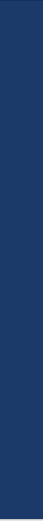 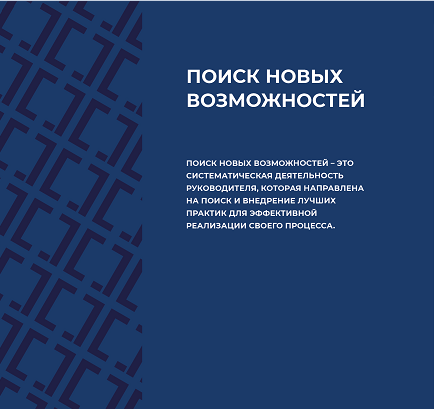 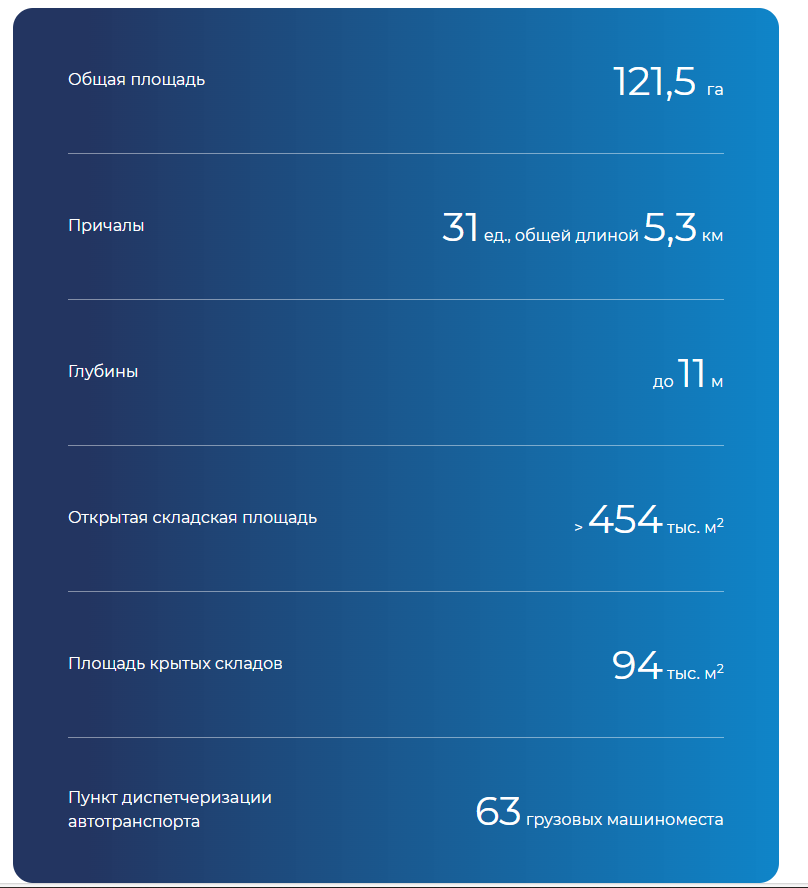 ПРОИЗВОДСТВЕННАЯ СИСТЕМА ППК
1
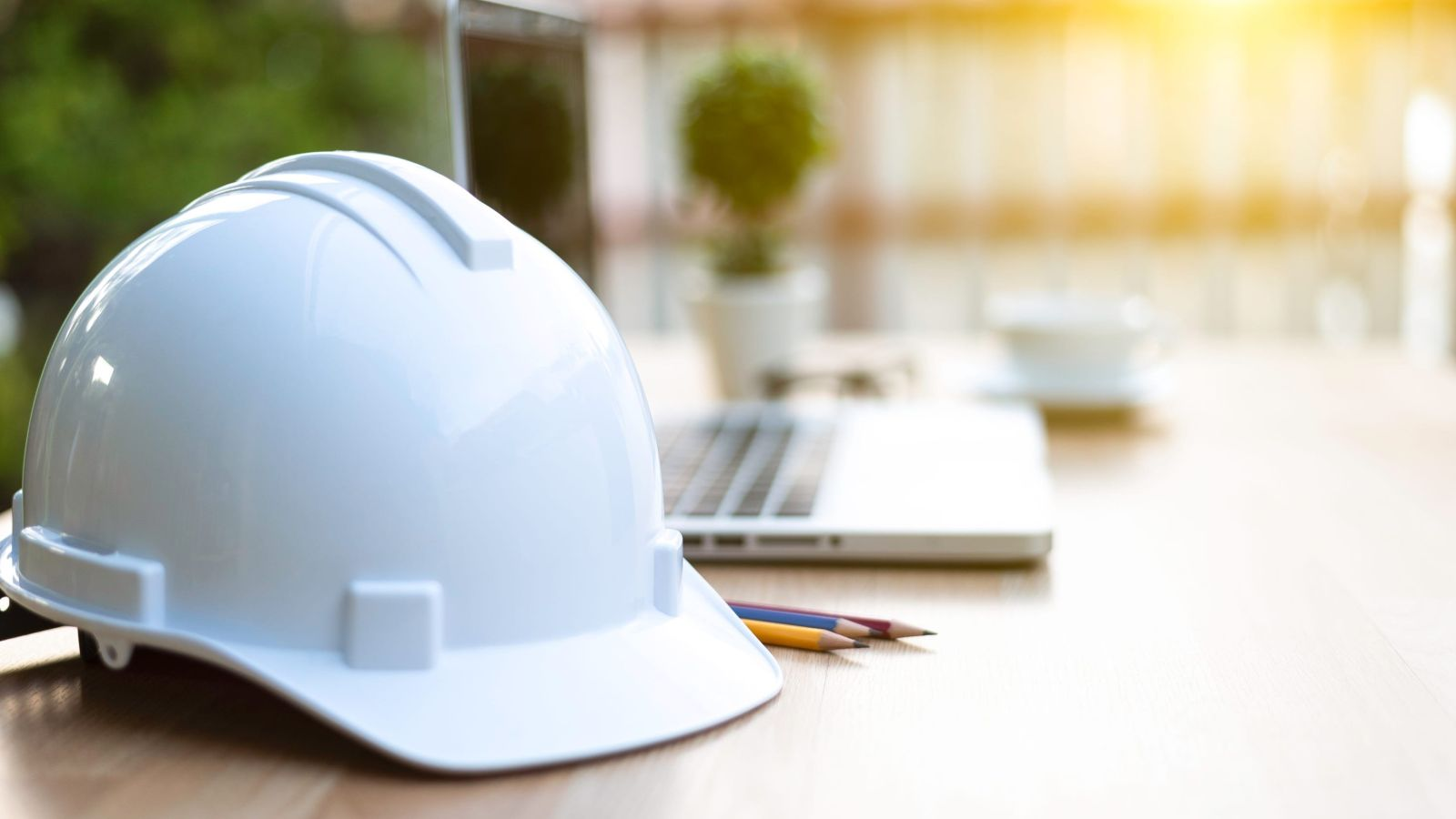 Прежде всего –безопасность!
РАЗДЕЛ ПРОМЫШЛЕННОЙ БЕЗОПАСНОСТИ И ОХРАНЫ ТРУДА
2
ПЛАН
Вводная часть
Модель МАРКО
Инструменты ПС в порту: Линейные обходы, 6С, идеи по улучшениям, визуальное управление (ДВУ), сессии по решению проблем (СРП)
Примеры (ЭЭ от мероприятий, идеи по улучшениям)
Развитие ПС
Вопрос-ответ
План лекции
3
[Speaker Notes: Впервые идеи бережливого производства начали применяться в 1920-х годах в США Тогда Генри Форд начал первые опыты по использованию сборочного конвейера при производстве сложных изделий
Основа бережливого производства в Японии была заложена в 1920 году 1. Тогда Тайити Оно, основатель производственной системы компании Toyota, сформулировал основные принципы производственной системы
Впервые принципы бережливого производства в 1950-е и 1960-е годы применила японская автомобильная компания Toyota 3. Производство Toyota строилось на двух главных идеях: вовремя управлять запасами и автоматизировать контроль качества 
Термин «бережливое производство» появился в 1988 году. Его ввёл американский бизнесмен Джон Крафчик в своей статье «Триумф системы бережливого производства»]
СТИВИДОРНЫЕ И ЛОГИСТИЧЕСКИЕ УСЛУГИ В БАЛТИЙСКОМ И АЗОВО-ЧЕРНОМОРСКОМ БАССЕЙНАХ
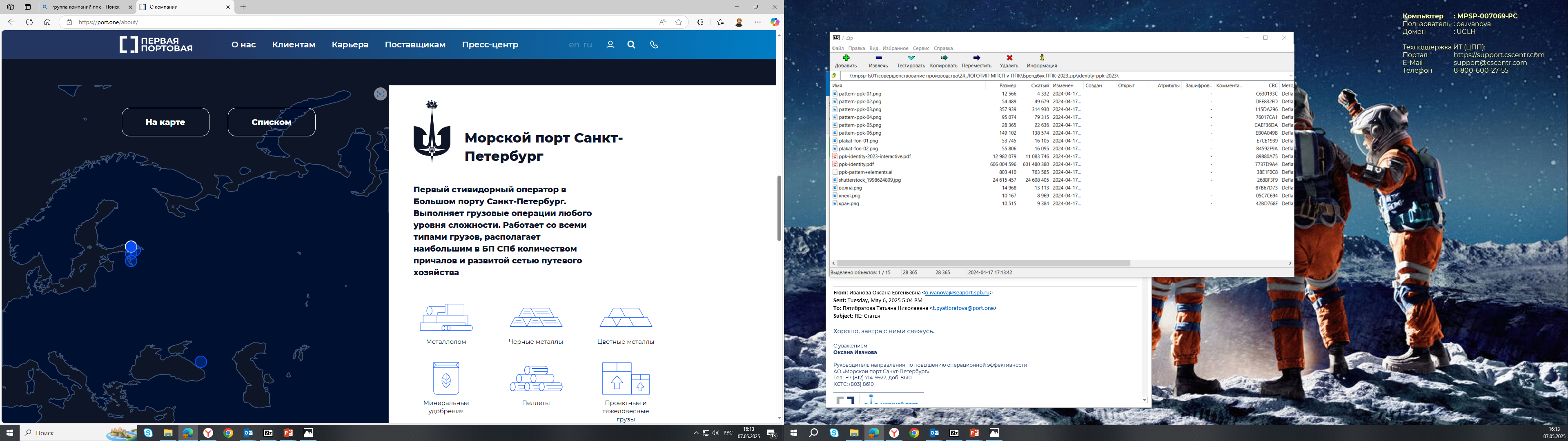 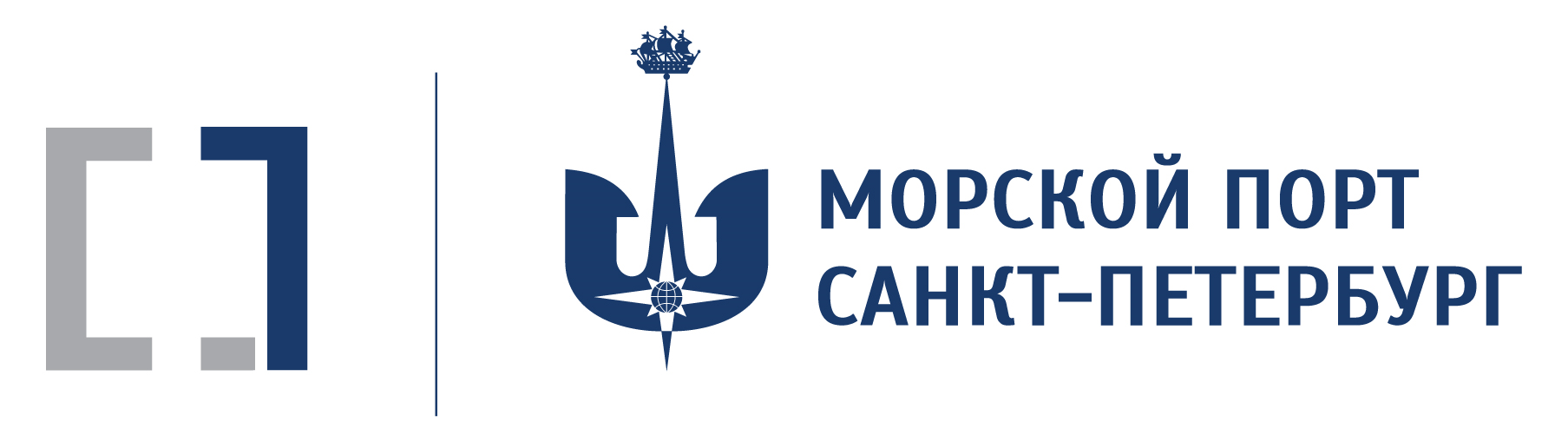 Морской порт Санкт-Петербург
Первый стивидорный оператор в Большом порту Санкт-Петербург.  Выполняет грузовые операции любого уровня сложности.
Работает со всеми типами грузов, располагает наибольшим в БП СПб количеством причалов и развитой сетью путевого хозяйства
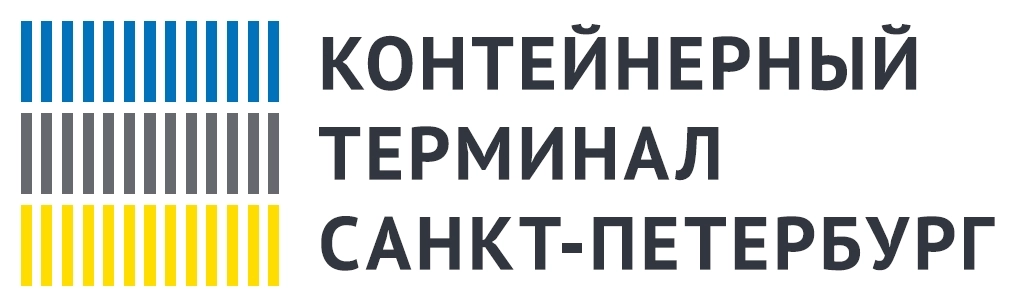 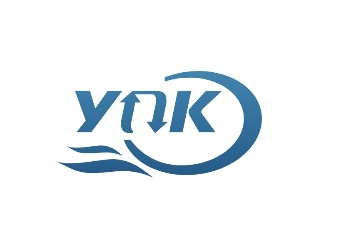 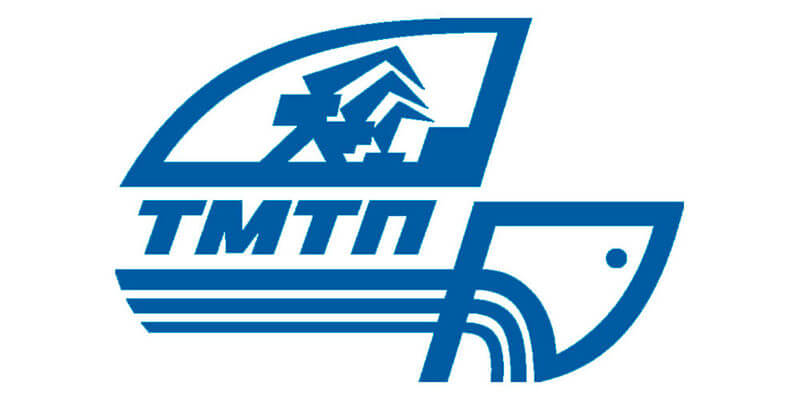 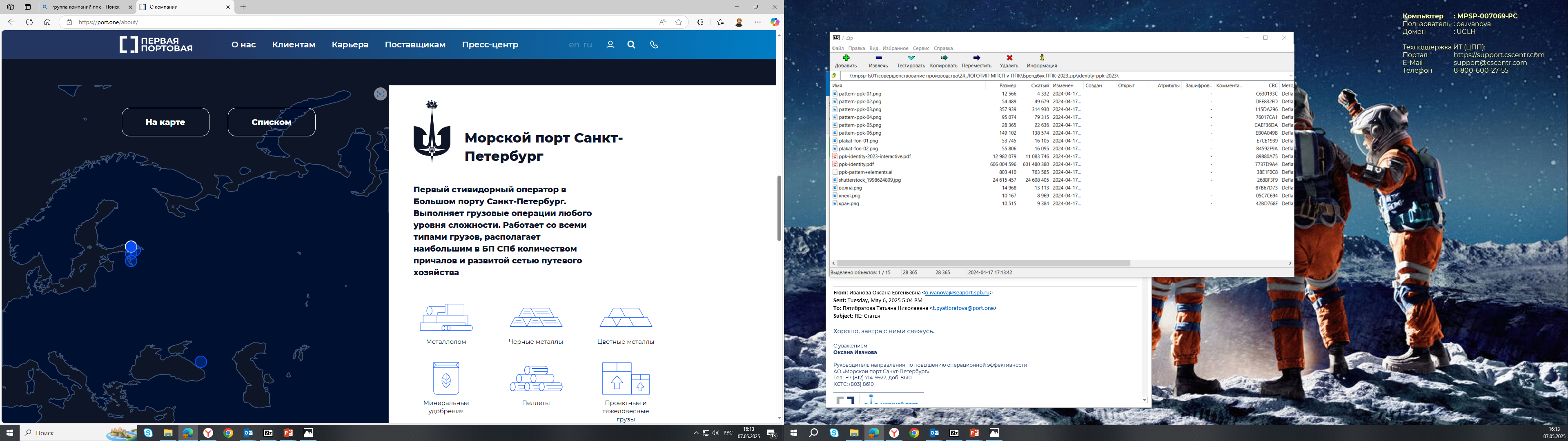 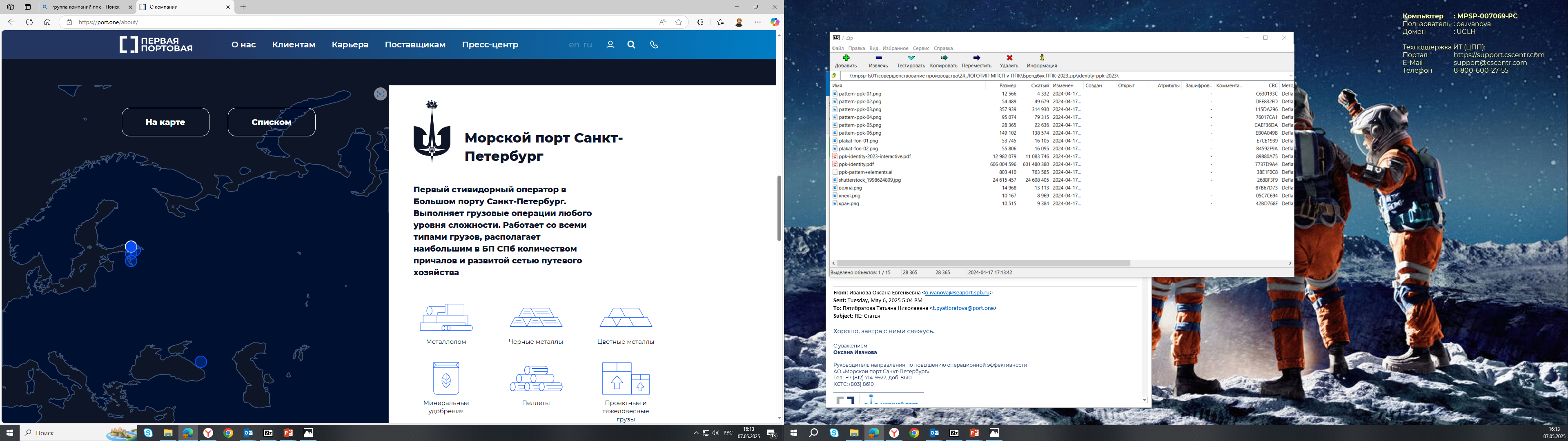 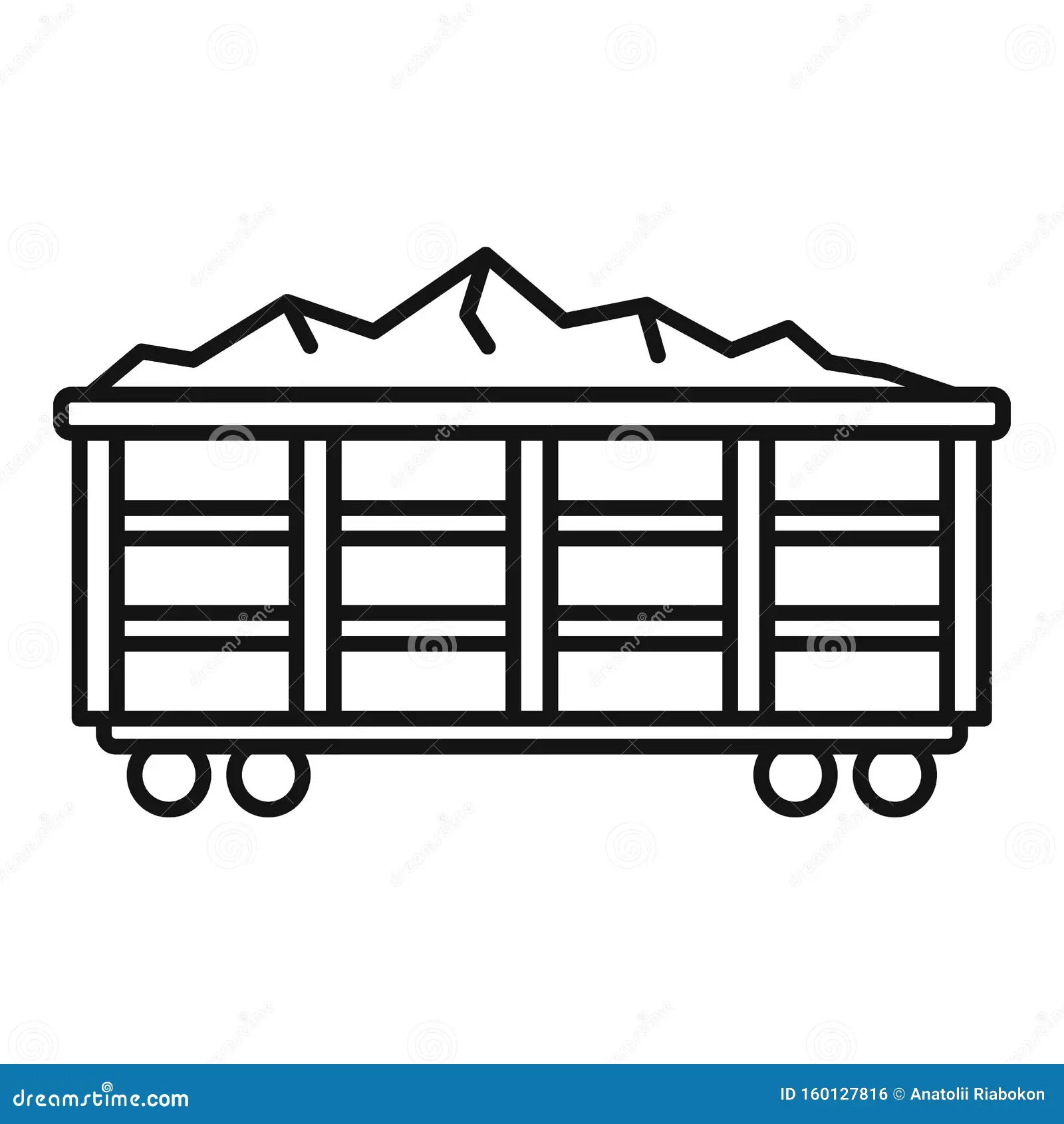 Минеральные 
удобрения
Металлолом
Навалочные грузы
53 + млн. т
пропускная способность
750 тыс. м²
складских площадей
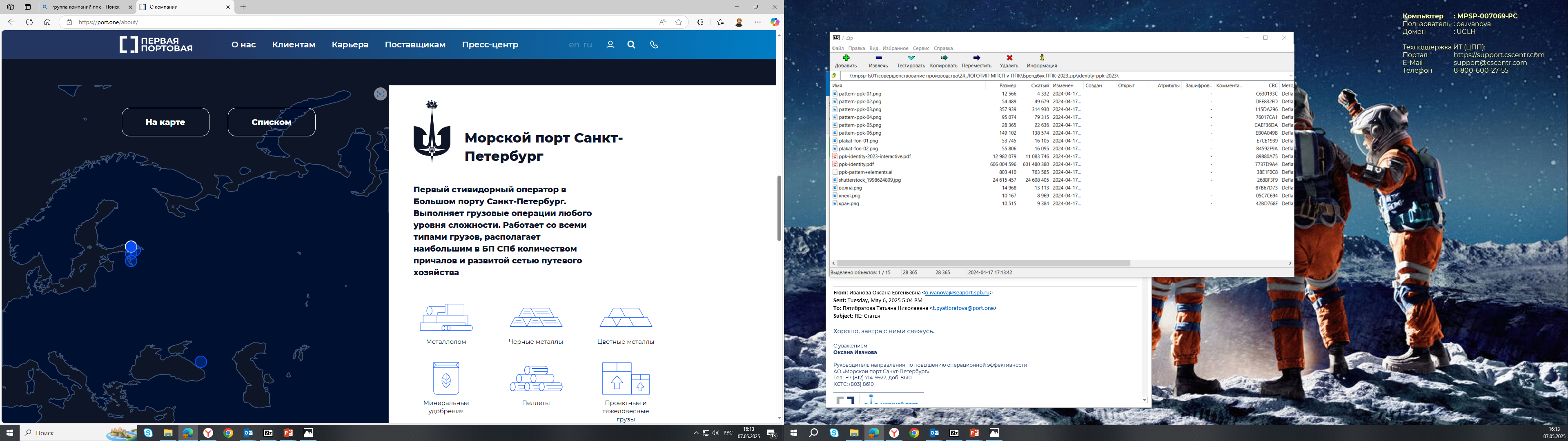 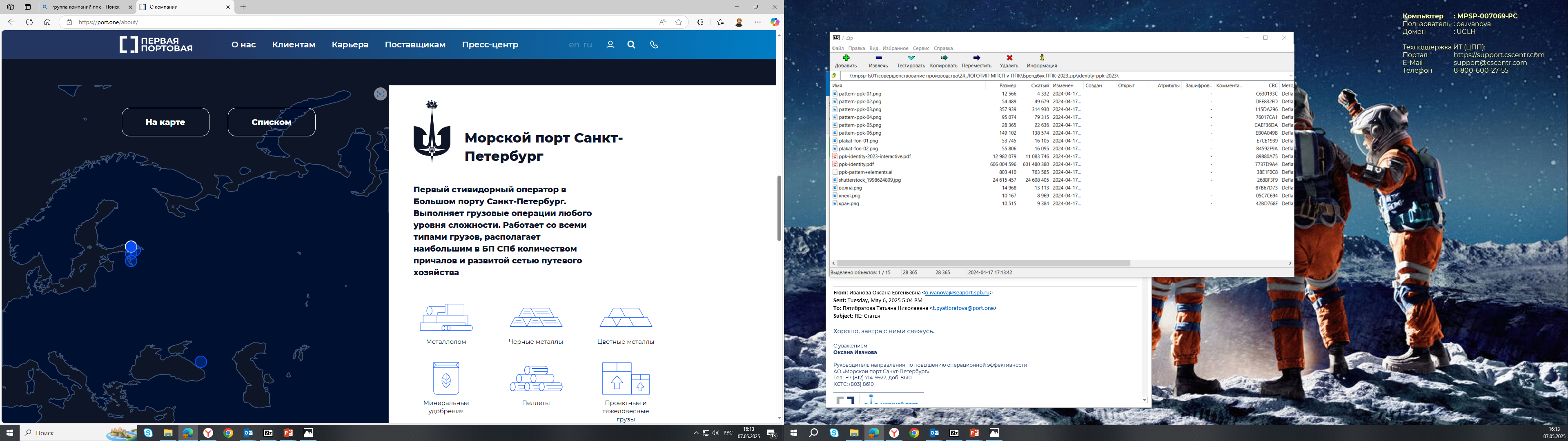 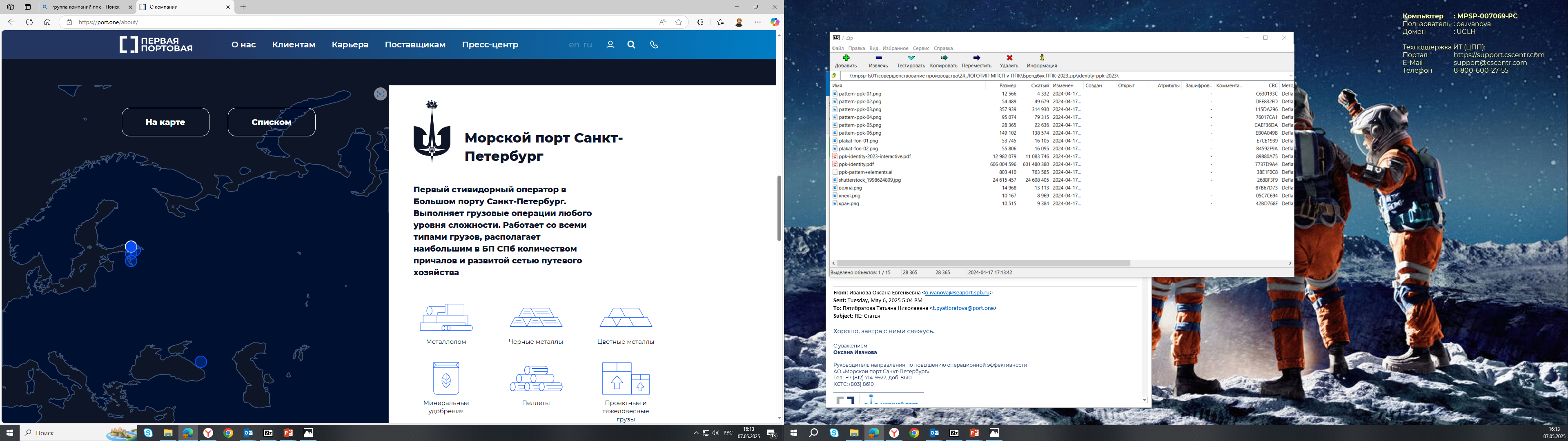 4 100 +
сотрудников
Черные металлы
Проектные 
и тяжеловесные  грузы
Цветные металлы
10,3 тыс. м
длина причалов
4
[Speaker Notes: Глубина причалов до 11 м
Общая длина причалов 5,3 км (31 причал)
Общая площадь 121,5 га
Складские площади 454 тыс. м2 крытые – 94 тыс. м2 (всего 548 тыс. м2)
63 грузовых машиноместа в пункте диспетчеризации]
Мы помогаем нашим клиентам расти, предоставляя 
современные логистические решения.
Создаем основу для роста стоимости компании и развития 
ее сотрудников.
ЦЕННОСТИ ГРУППЫ ППК
Видение и Ценности группы ППК
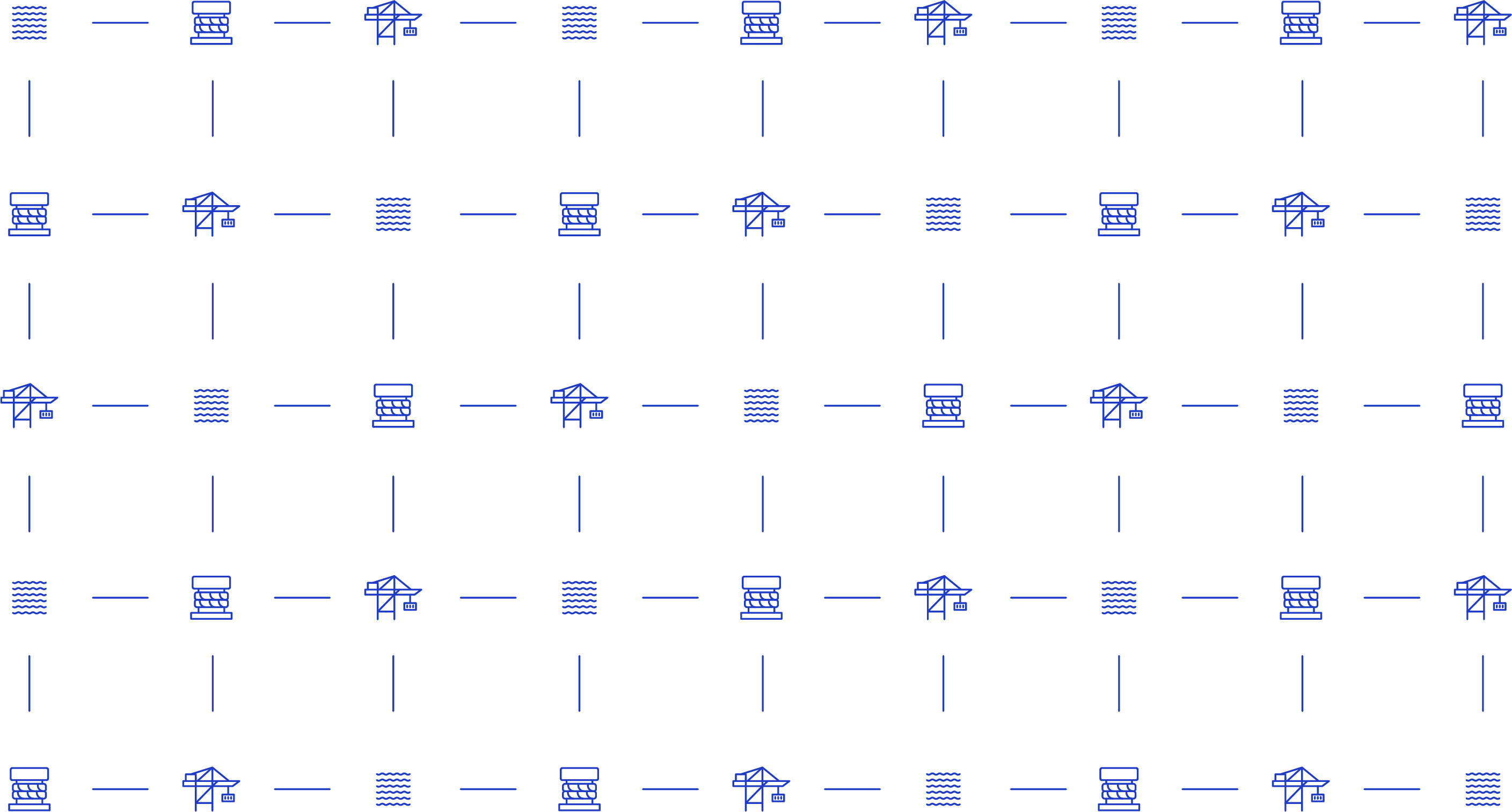 Клиенто-
ориентированность
Безопасность
Уважение
Партнерские
 отношения
Устойчивое
 развитие
Лидерство
Открытость
Работа
 в команде
Социальная 
ориентированность
Надежность
5
Производственная система (ПС) – это комплекс инструментов и методов работы, направленных на достижение стратегических целей компании через вовлечение персонала всех уровней в культуру эффективности, оптимизацию производственных и функциональных процессов, реализацию системы непрерывного совершенствования.
Основные принципы :

Определение ценности продукта/услуги 

Оптимизация процессов для устранения потерь 

Создание непрерывного процесса 

Привлечение сотрудников.

Стремление к совершенству
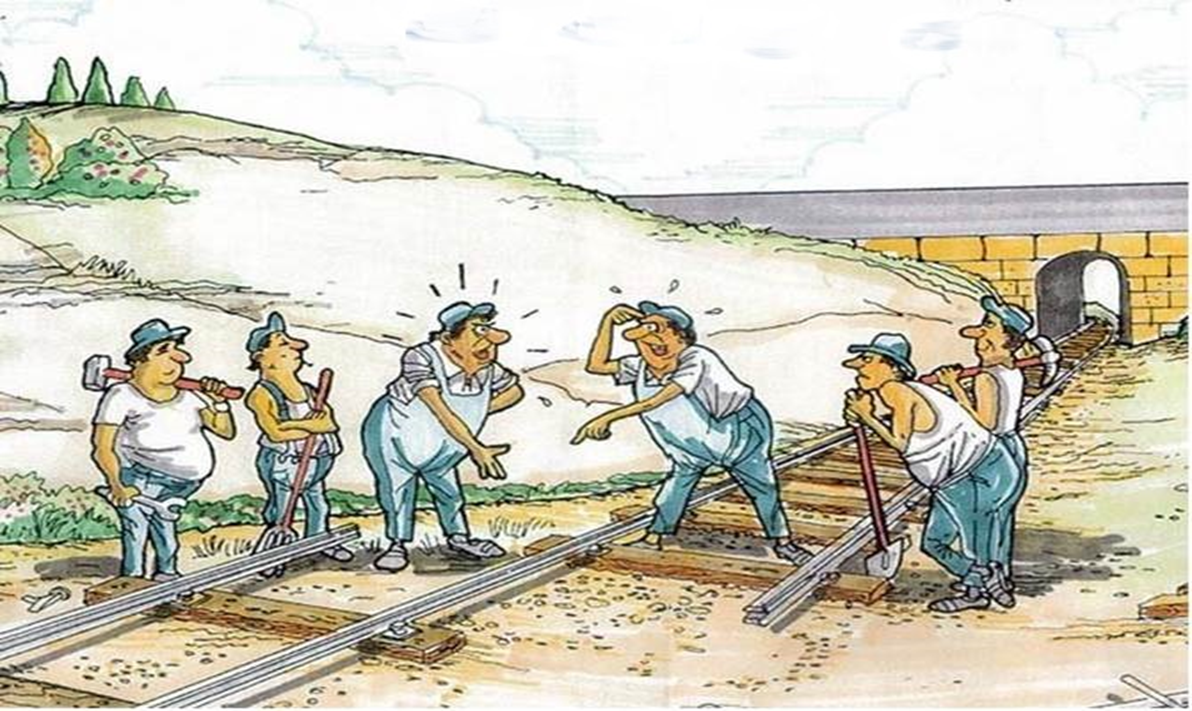 6
[Speaker Notes: Нужно понять, что является важным и существенным для конечного потребителя и каким он хочет видеть товар/услугу.  Это поможет сосредоточиться на основных процессах, создавать продукты с высоким спросом, качественный сервис, а также сокращать лишние запасы. 
Нужно проанализировать все этапы производства, чтобы вовремя избавиться от излишков запасов сырья, устранить простои оборудования, снизить затраты и внедрить улучшения.
равномерный поток от запроса клиента до получения продукта. Например, поиск возможностей для оптимизации производства, внедрение новых технологий, адаптация к требованиям рынка и желаниям потребителей. 
Люди, которые непосредственно участвуют в процессе, видят слабые места. Персонал должен быть заинтересован в том, чтобы предлагать идеи для решения проблем и принимать активное участие в реализации изменений.
Конечно, невозможно добиться идеала, но нужно ставить такую цель, непрерывно улучшая процессы и продукты. Максимального эффекта можно будет добиться, если выявлять потери и устранять их на постоянной основе.]
МОДЕЛЬ МАРКО
Видение/Стратеги
Цели, КПЭ
ДВУ, ТОП3
Визуальное управление
Беседы по эффективности
Линейные обходы
Стандарты
НЕТ
ДА
Эффективные процессы
Эффективные люди
с
с
Обратная связь
Инструменты решения проблем
СРП, А3, ДРП, СПП
Наставничество
Вдохновляющее лидерство
Инструменты стандартизации процесса
СОП, УНоЛ, чек-лист, 6С
Сложные беседы
Делегирование
7
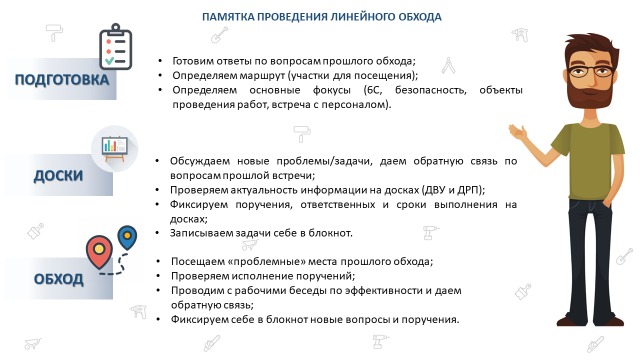 Регулярные Линейные обходы (ЛО) руководителей
ОСНОВНЫЕ ФОКУСЫ
На безопасности
На 
состоянии оборудования
На эффективности
На персонале
На улучшениях
8
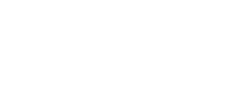 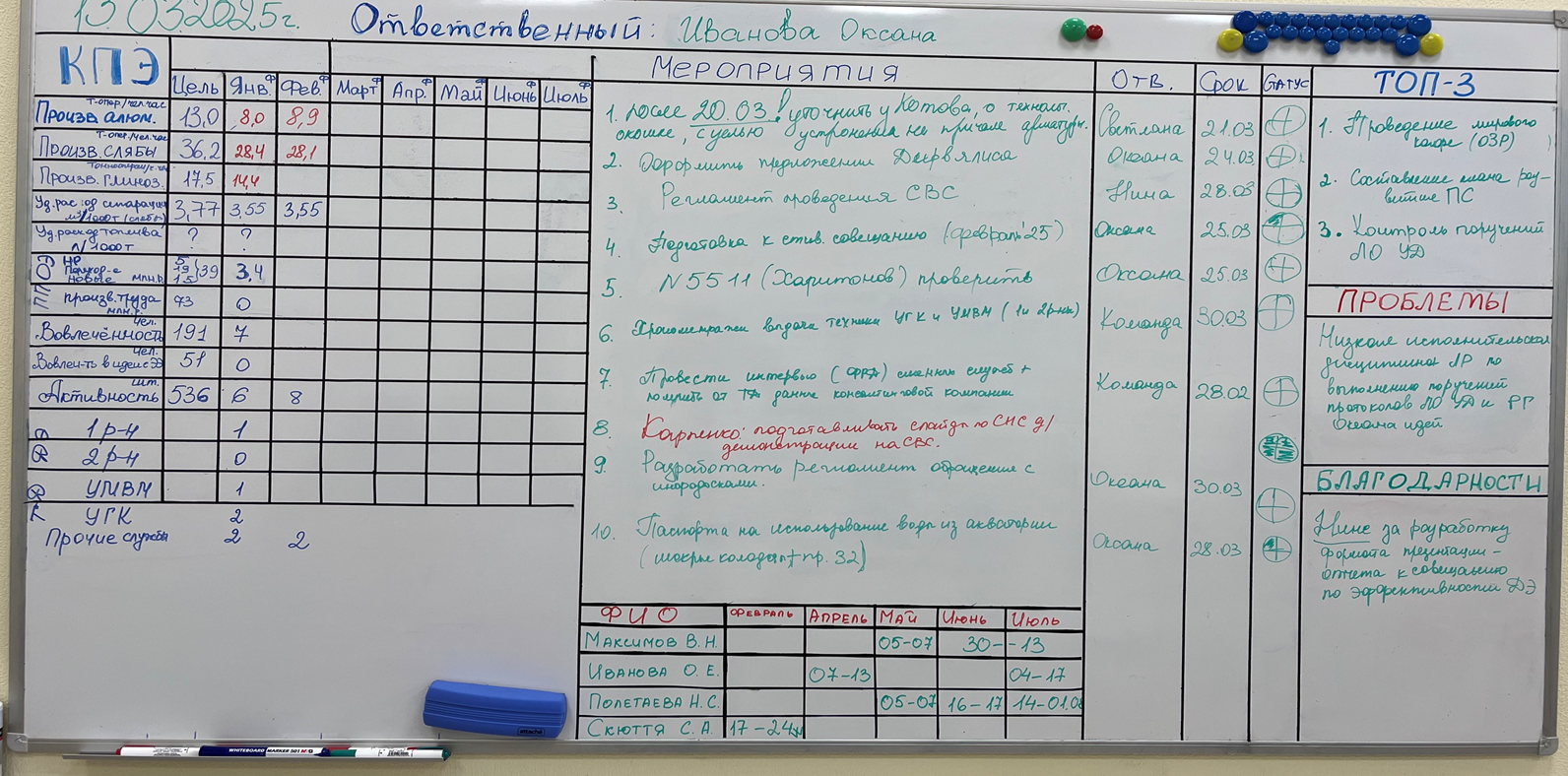 Визуальное управление (ДВУ)
9
[Speaker Notes: Доска визуализации способствует вовлечению сотрудников в обсуждение КПЭ и настраивает процесс непрерывных улучшений. ДВУ уникальна для участка, подразделения, направления.
Обязательная информация на доске визуализации
КПЭ, предупреждающие и результирующие 
ТОП-3  
План мероприятий по снижению разрывов*
Проблемы
Вопросы
Благодарности 
Объявления]
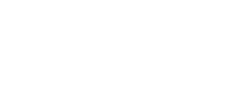 Доски визуализации
Доски визуализации – это инструмент, позволяющий быстро понять ситуацию с помощью визуального изображения информации в четком, логичном и доступном формате
ПЕРЕДАТЬ  ВАЖНУЮ  
ИНФОРМАЦИЮ
ОПРЕДЕЛИТЬ УЗКИЕ МЕСТА И ОТМЕТИТЬ УСПЕХ
ОБСУДИТЬ
И НАЙТИ РЕШЕНИЕ
чтобы
чтобы
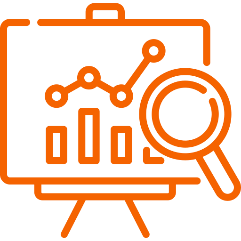 Общая цель 
Понимание персонального влияния на результат 
Быстрая реакция на отклонения КПЭ
Оперативная обратная связь по проблемам
Совместное решение проблем, инициативы
Гибкость в приоритизации задач
Использование досок визуализации позволяет владеть ситуацией на рабочем месте, сделать проблемы и достижения видимыми и определить задачи по улучшению.
Доски визуализации помогают:
1. Передать важную информацию о том статусе, где мы находимся сейчас; как мы оцениваем сегодняшнюю ситуацию и себя, относительно поставленных целей. 
2. Определить узкие места и отметить успех. 
3. Обсудить текущую ситуацию, высказать свои идеи и найти решения возможных проблем.
10
10
[Speaker Notes: Доска визуализации способствует вовлечению сотрудников в обсуждение КПЭ и настраивает процесс непрерывных улучшений. ДВУ уникальна для участка, подразделения, направления.
Обязательная информация на доске визуализации
КПЭ, предупреждающие и результирующие 
ТОП-3  
План мероприятий по снижению разрывов*
Проблемы
Вопросы
Благодарности 
Объявления]
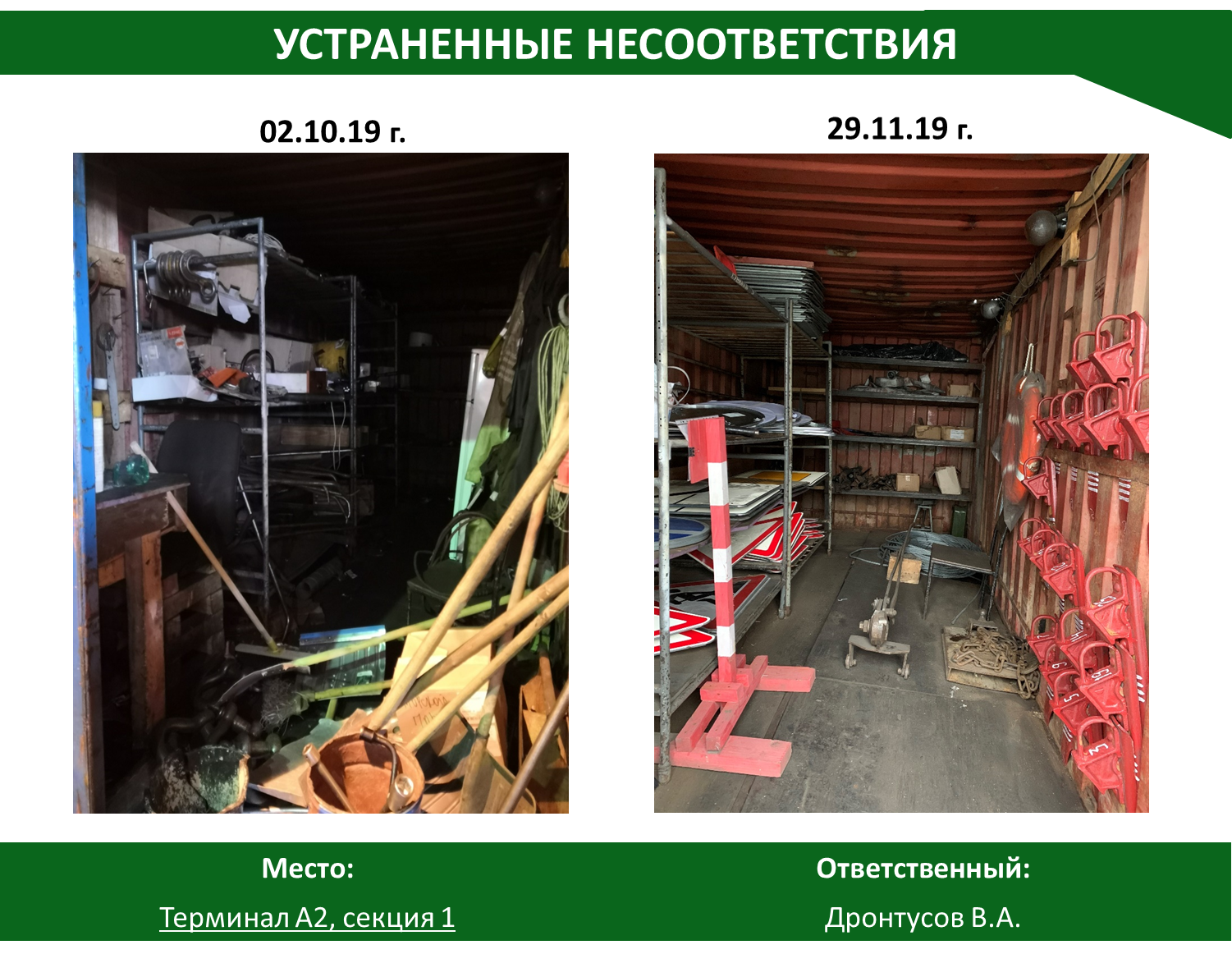 Система 6С
11
СИСТЕМА 6С
Система  «6С» в первую очередь это безопасность, порядок и удобство на рабочих местах

Система «6С» – это культура производства, основанная на здравом смысле и эффективном использовании имеющихся средств.

Система «6С» – это не разовая акция, а непрерывный процесс, включенный в ежедневную работу.

Система «6С» не требует вложения значительных средств или использования дорогостоящих технологий. 

Система «6С» помогает каждому сотруднику внести свой вклад в развитие компании и улучшение культуры производства
12
СИСТЕМА 6С (ПРИМЕРЫ РЕАЛИЗАЦИИ)
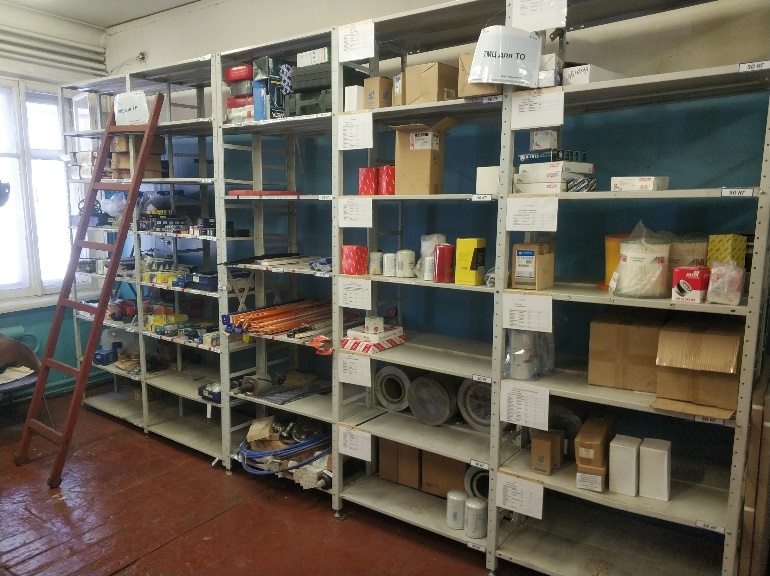 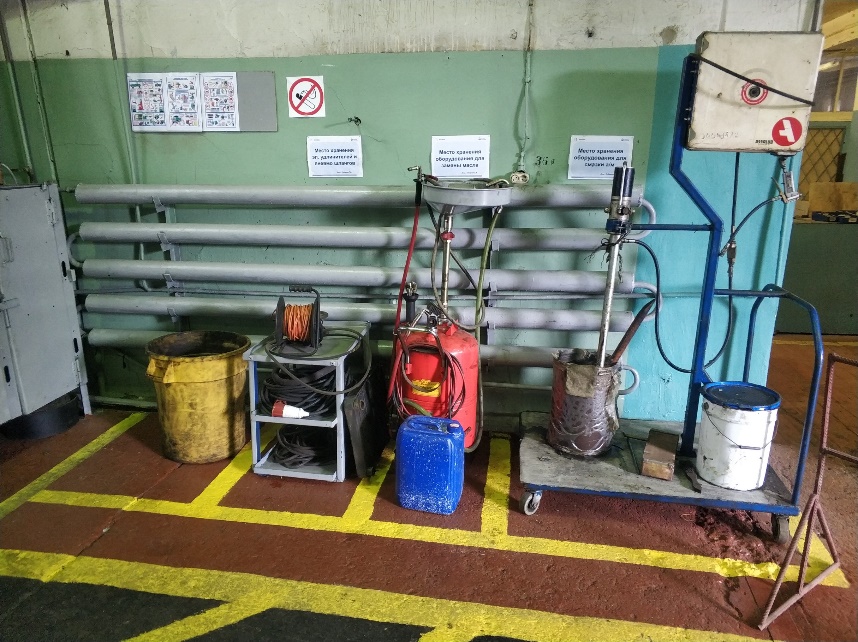 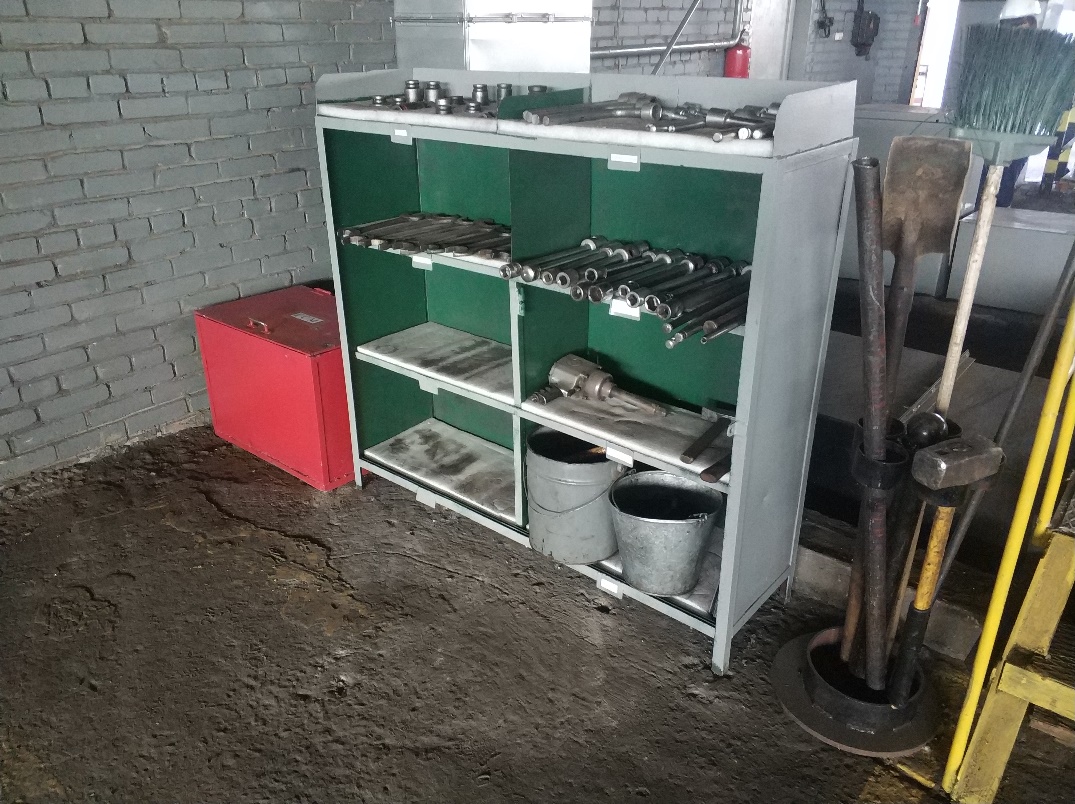 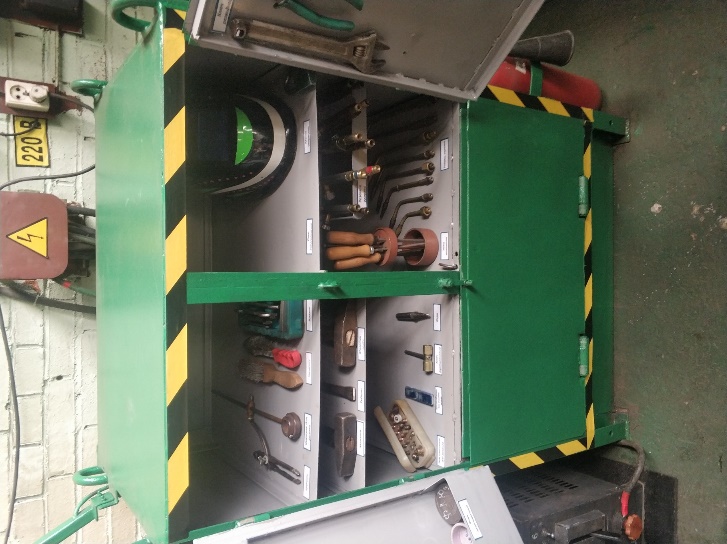 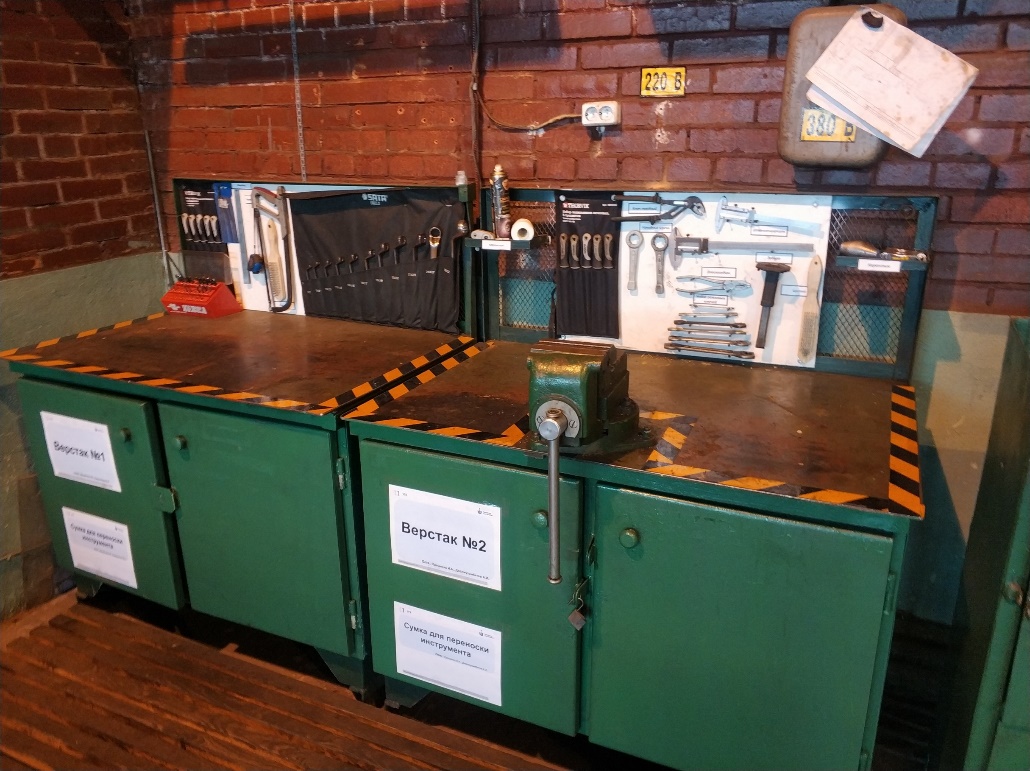 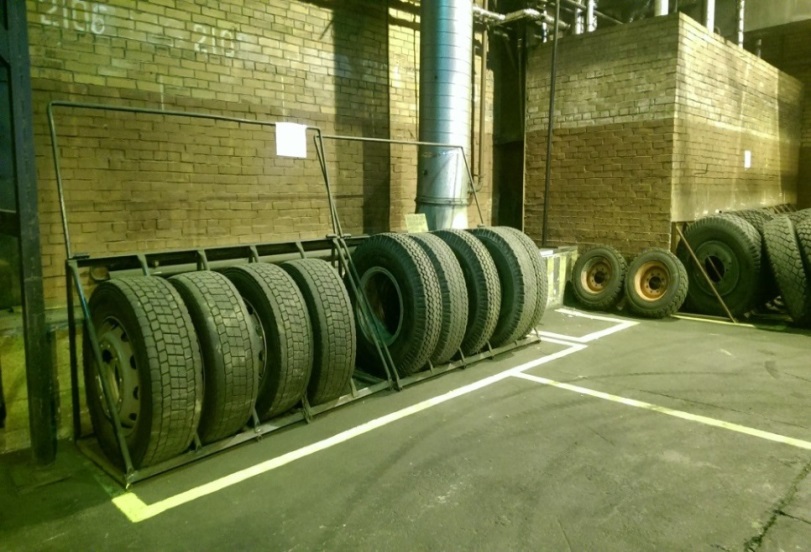 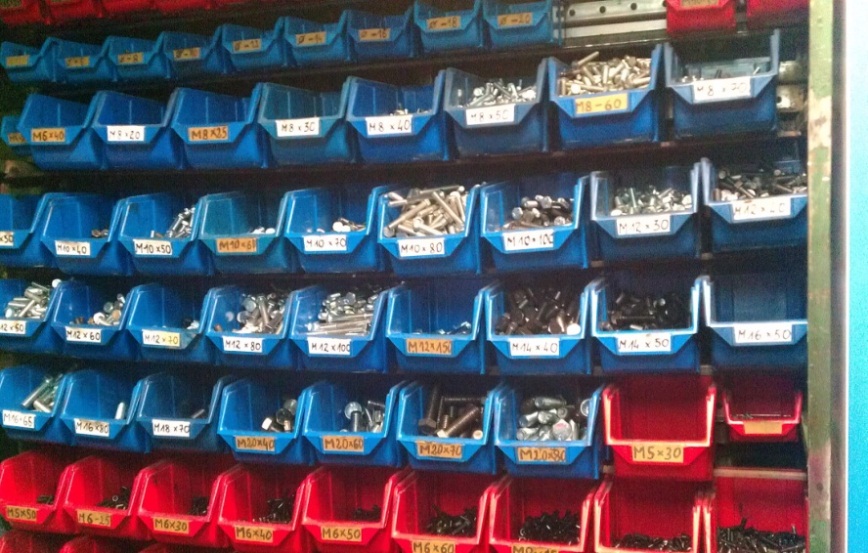 13
СИСТЕМА 6С (КОНКУРС)
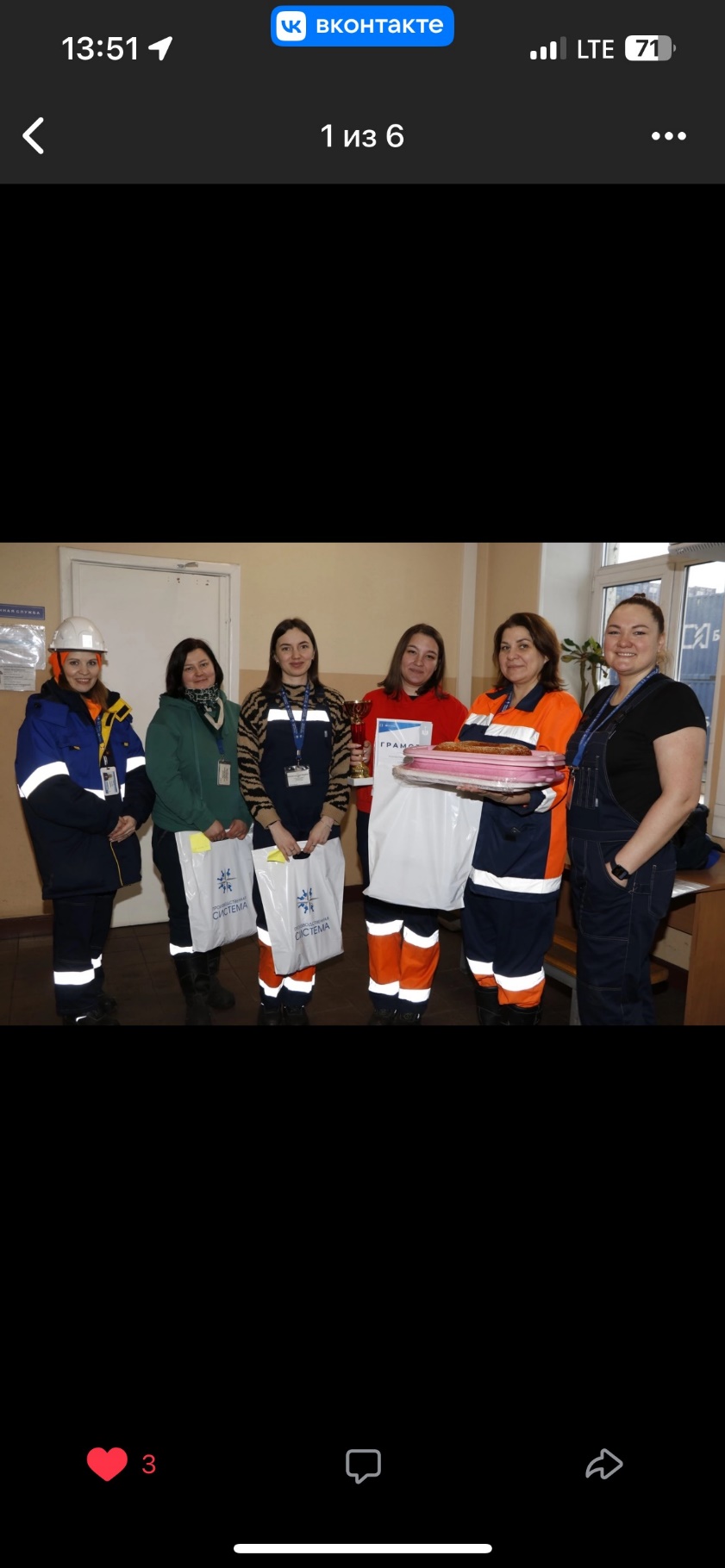 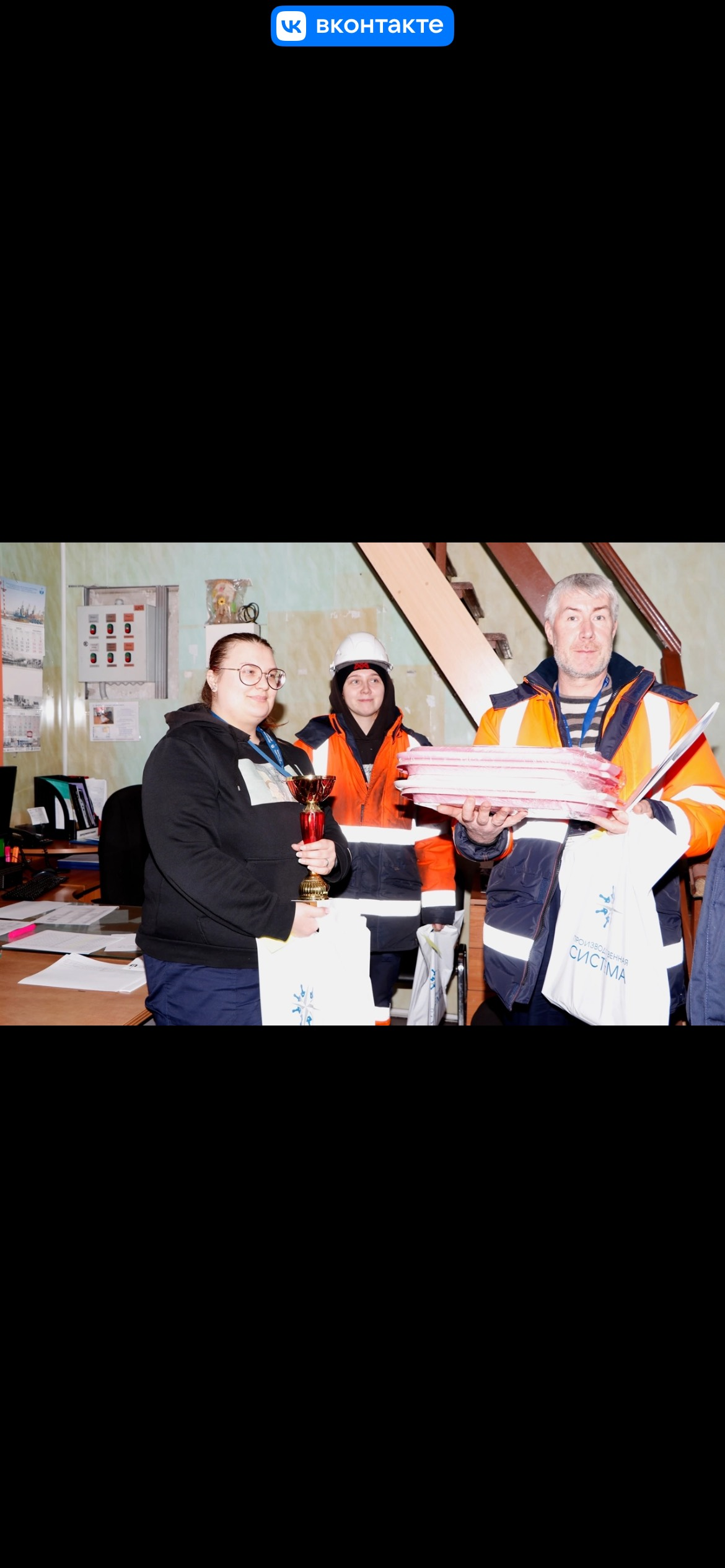 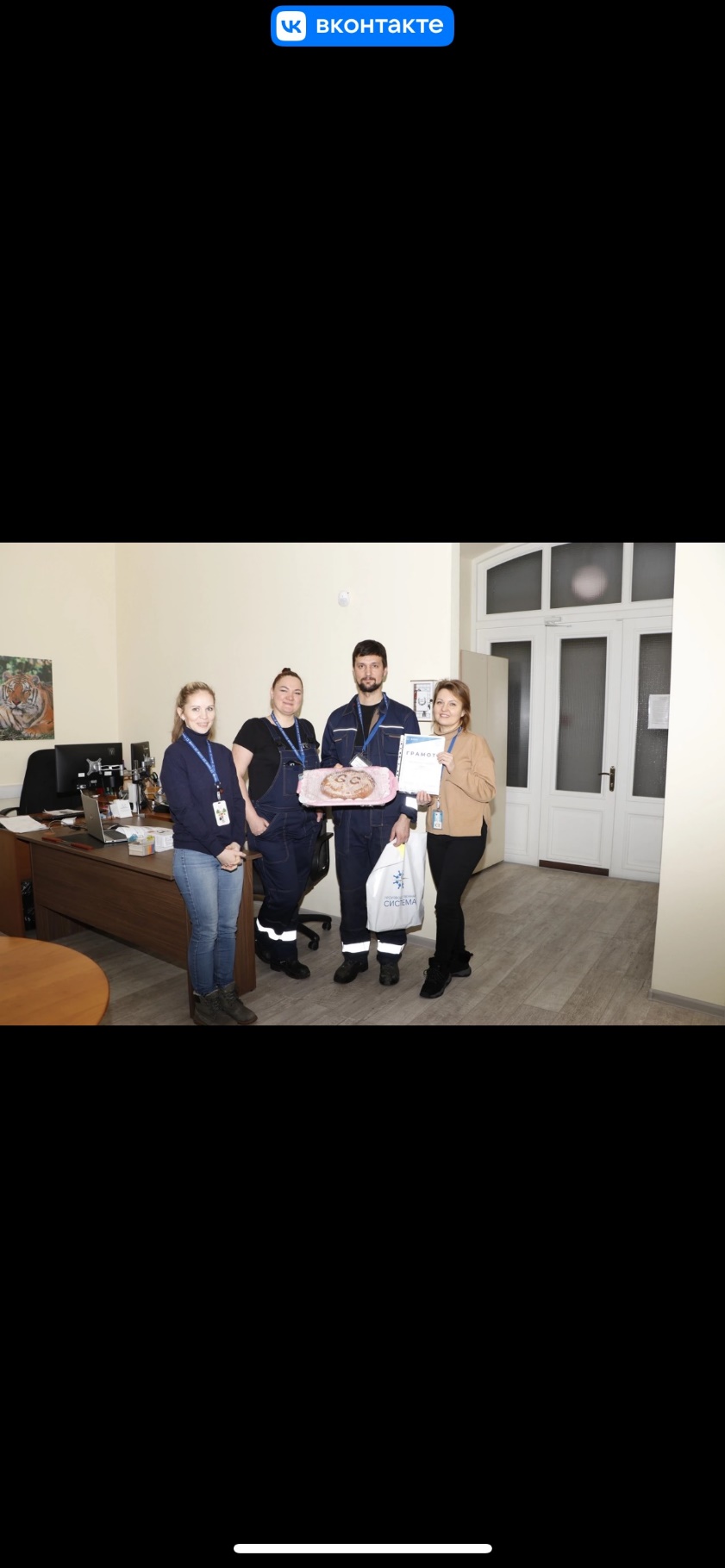 14
5 почему?
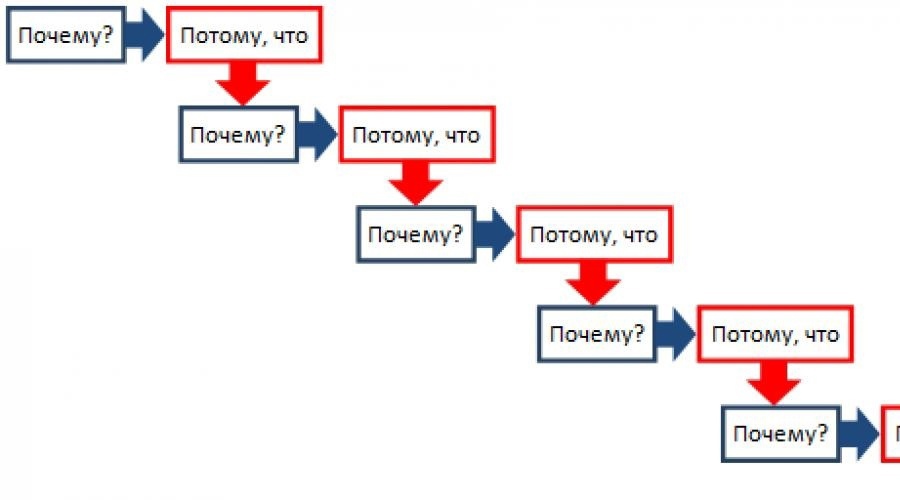 Сессии по решению проблем (СРП)
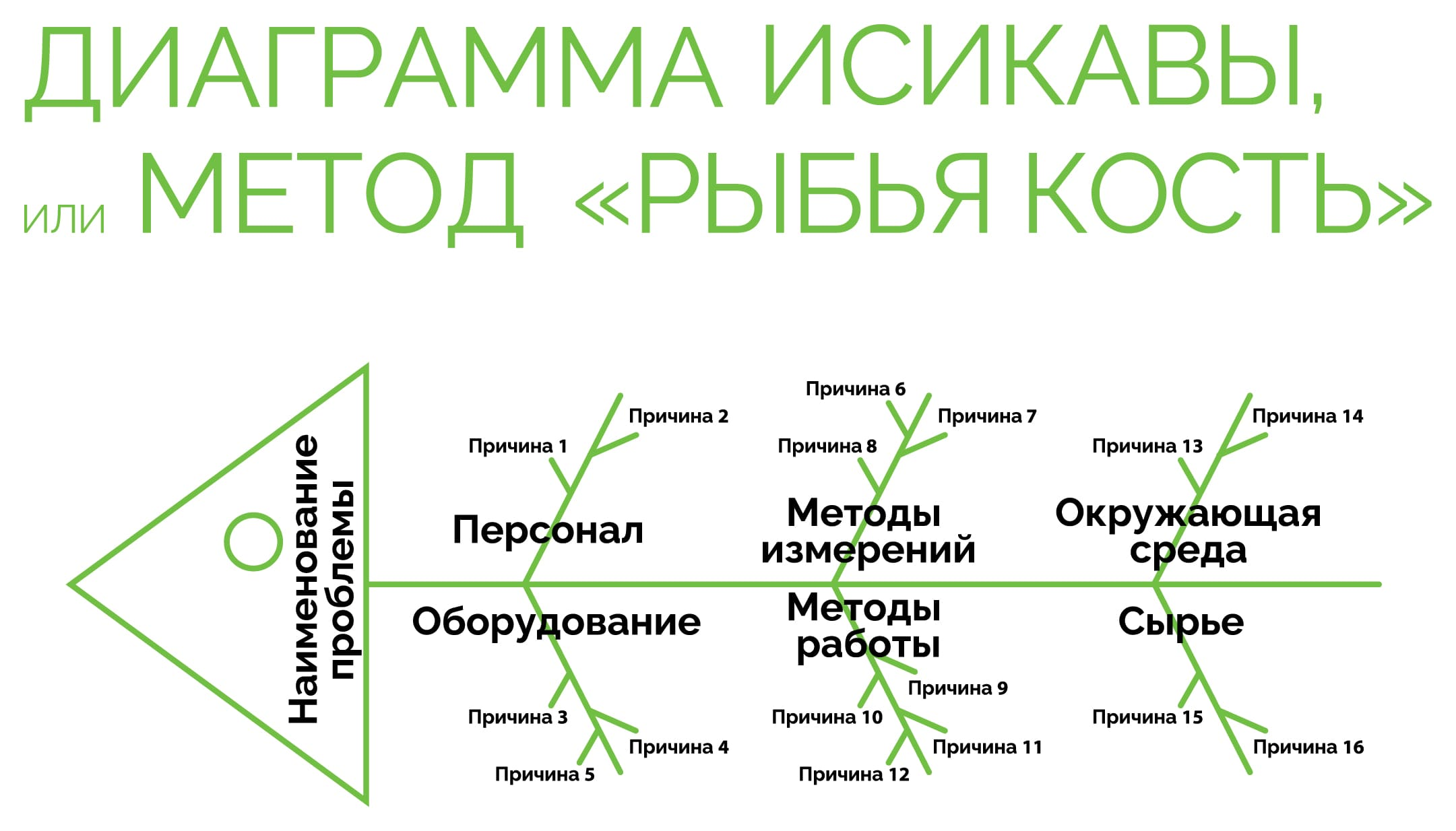 Диаграмма Исикава
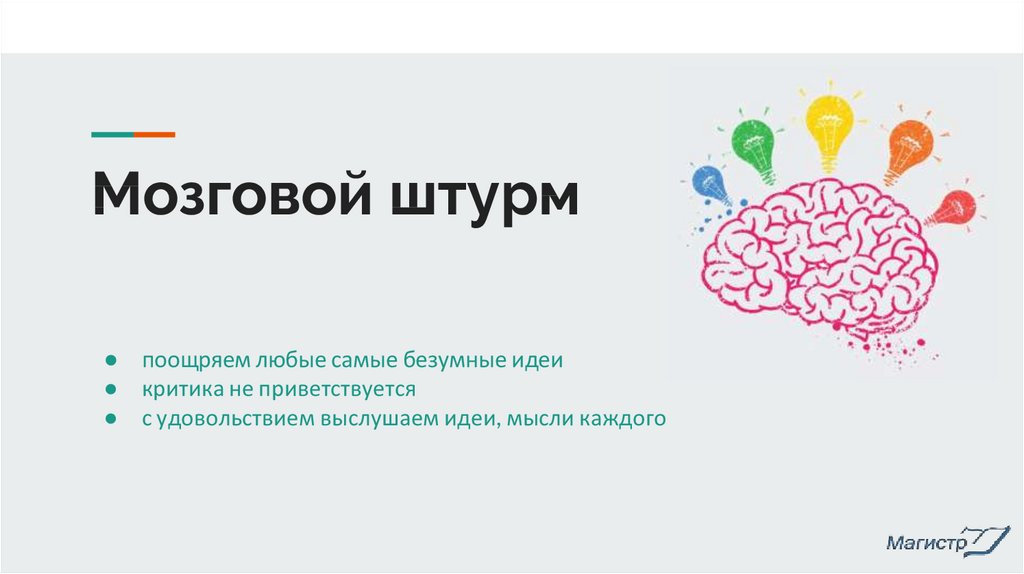 Мозговой штурм
15
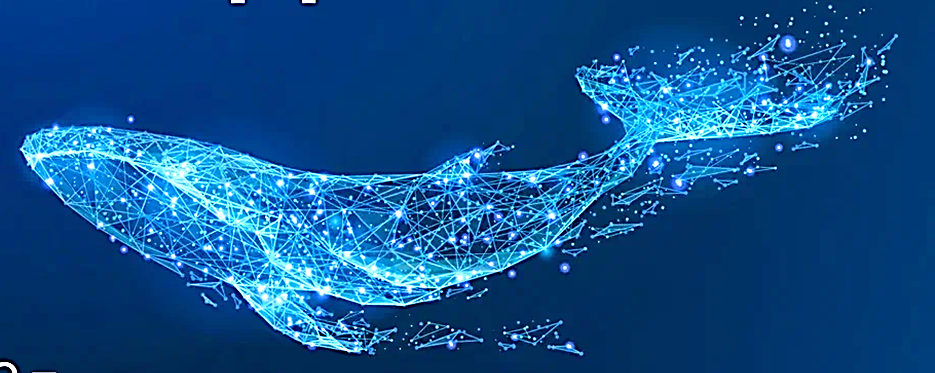 Система подачи предложений«Океан идей»
16
СИСТЕМА ПОДАЧИ ПРЕДЛОЖЕНИЙ «ОКЕАН ИДЕЙ»
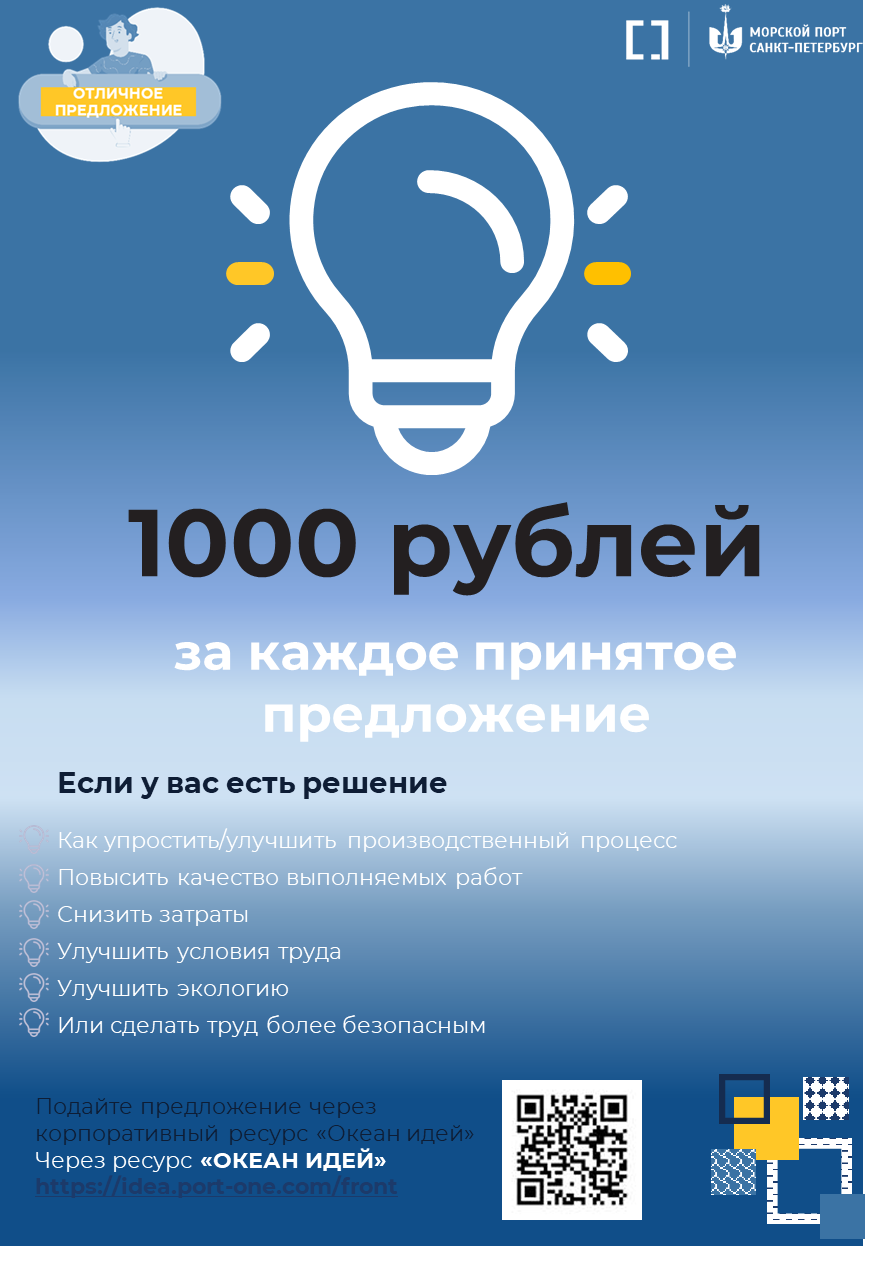 Направления для улучшений:

Производительность;
Качество;
Затраты;
Оптимальное использование техники, времени, трудовых ресурсов;
Безопасность;
Экология;
Улучшение условий труда.
Критерии оценки предложения для его принятия:

Безопасность
Реализуемость
Актуальность
Новизна
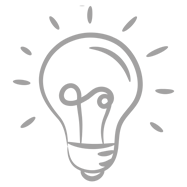 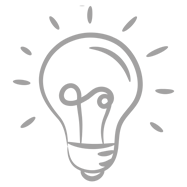 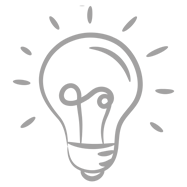 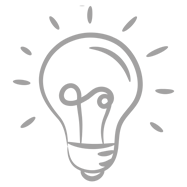 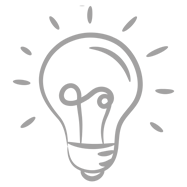 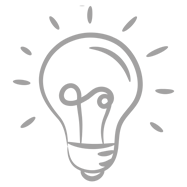 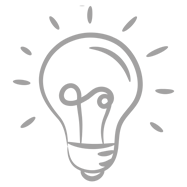 За последние 5 лет работники подали 15 244 идеи. Это более 3 000 идей ежегодно.
Большинство предложений направлены на безопасность, оптимальное использование ресурсов и улучшение труда
17
ПРИМЕРЫ РЕАЛИЗОВАННЫХ ПРЕДЛОЖЕНИЙ
Технология разрезания биг-бэгов с серой при помощи стационарных ножей
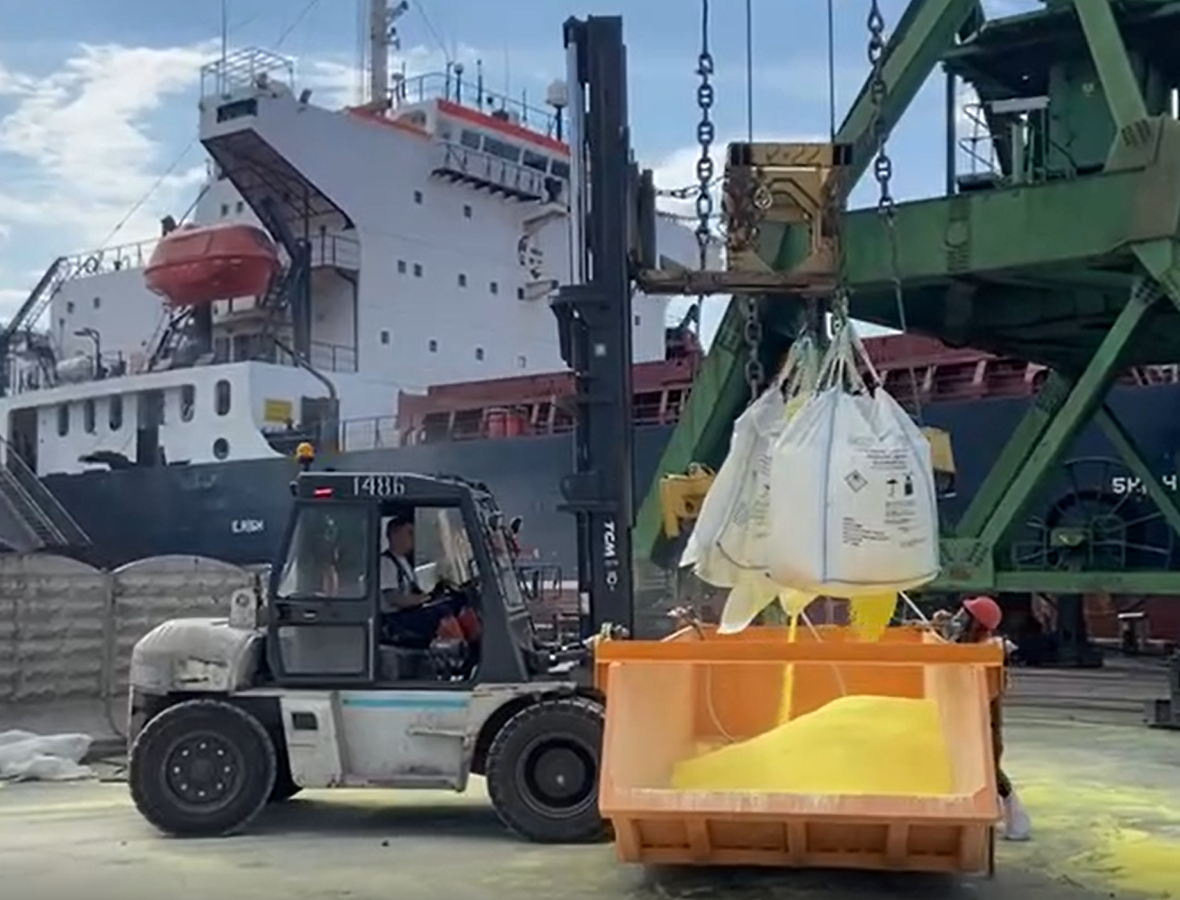 Проблема:  
Погрузка теплохода грузом сера технологией разрезания биг-бэгов над ковшами производится докерами-механизаторами вручную специальными ножами. При этом докеры вынуждены контактировать с опасным грузом. Также из-за особенности упаковки некоторых биг-бэгов (наличие полиэтиленового вкладыша) увеличивается время наполнения ковша и снижается общая производительность.
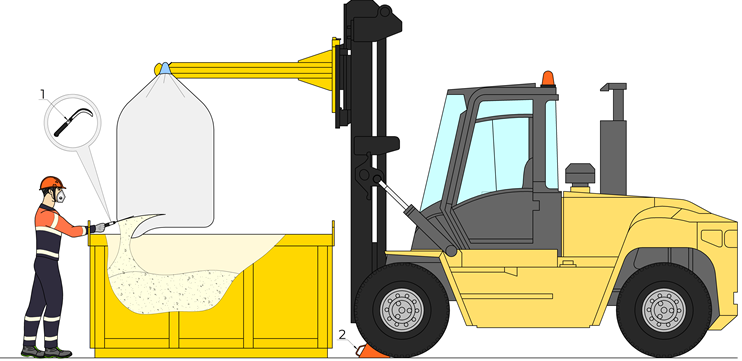 Решение:
Изменили конструкцию ковша: на его дно стационарно установлен специальный конусообразный нож. Докер-механизатор подвозит на автопогрузчике биг-бэг к ковшу, опускает ("надевает") его на специальный нож и днище биг-бэга разрезается.
Новая технология позволила:
Увеличить производительность (с 860 т/смену до 1300-1350 т/смену). 
Снизить себестоимость за счет исключения из рабочей схемы одного человека на 40%  (с 7-ми до 6-ти человек).
Ручное разрезание МК с вкладышем
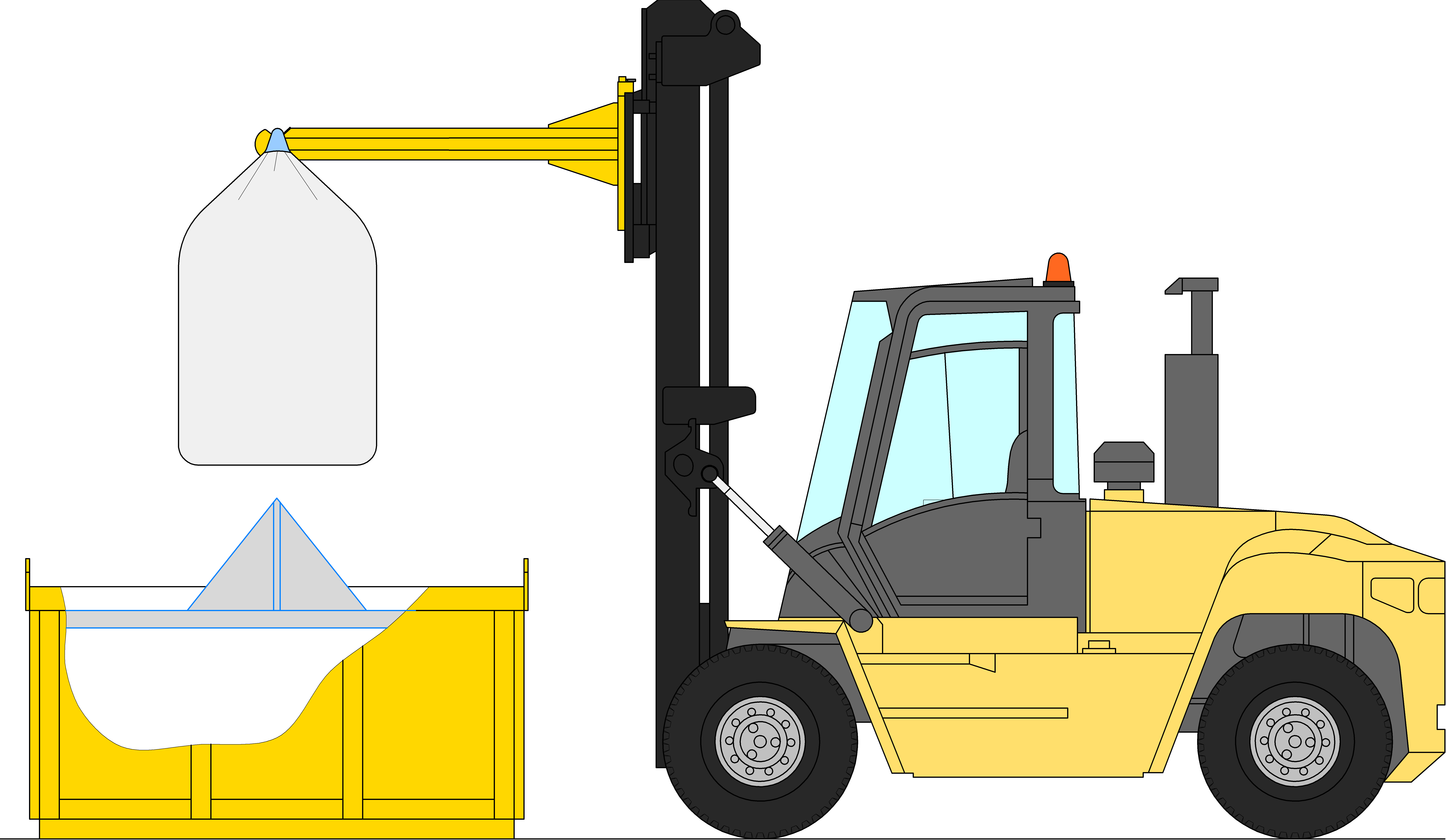 Разрезание стационарными ножами МК без вкладыша
18
ПРИМЕРЫ РЕАЛИЗОВАННЫХ ПРЕДЛОЖЕНИЙ
Сокращение времени обработки судна с глиноземом за счет уменьшения времени на подготовительные операции
Проблема:  
При обработке судна на интенсивность в т. ч. влияет скорость вывода погруженных вагонов с фронта погрузки. На фронт погрузки глинозема вагоны подают группами, в которых доля бракованных вагонов составляет около 20-25 %, что замедляет процесс погрузки, т.к. такие вагоны увеличивают  время  подготовки (зачистка, запенивание и укладывание ВМР-вкладыша). Также увеличивается  время и количество маневровых работ по перестановке брака на другой ж. д. фронт.
Решение: 
Реализовать ряд мероприятий, позволяющих сократить время обработки судна, влияющее на получение диспача за спасенное время:
Организовать работы по выбраковке вагонов до их подачи на фронт погрузки глинозема, 
Выполнять работы по подготовке вагонов к погрузке заранее и на отдельно отведенных фронтах, не мешающих маневровым операциям 
Отставлять вагоны вне зоны погрузки, что позволит увеличить  интенсивность  и сразу направлять вагоны на весы
Новая технология позволила:
Сократить количество часов, затрачиваемых на операции по подготовке и осмотру вагонов перед погрузкой с 0,36 час. до 0,03 час.
Увеличить «спасенное время» при выгрузке судна в среднем на 6%
19
Зачистка вагонов и дополнительная обработка
Глинозем
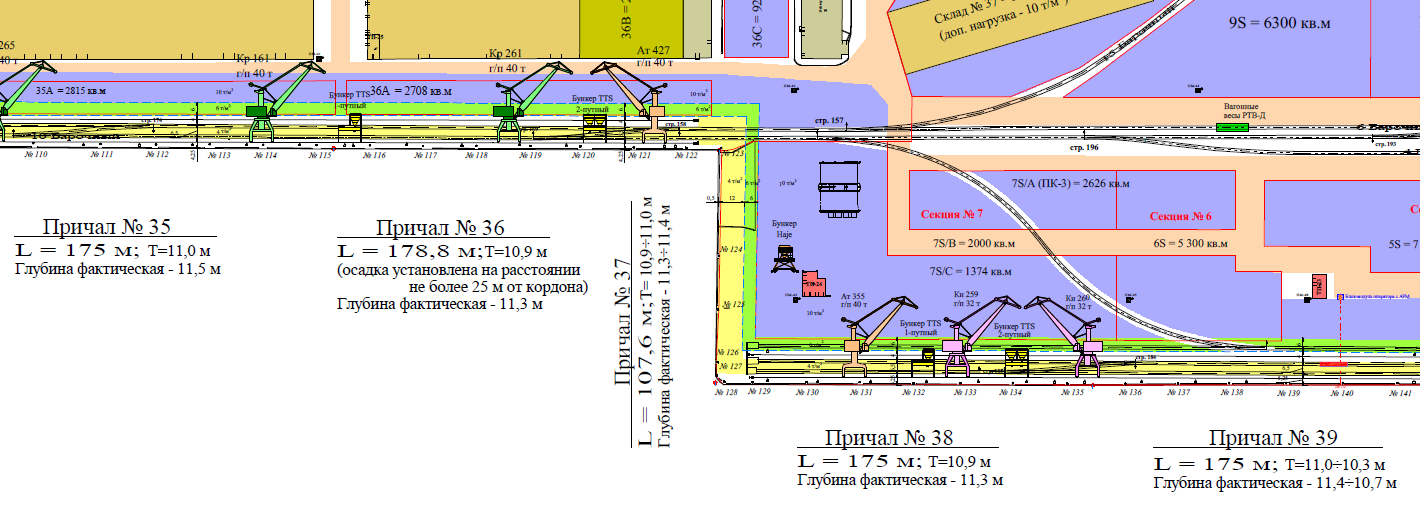 Фронт погрузки (15%)
Фронт погрузки (35%)
Фронт погрузки (50%)
Погрузка глинозема осуществляется на 3 фронтах:
Причал №35
Причал №36
Причал №38
ПРИМЕРЫ РЕАЛИЗОВАННЫХ ПРЕДЛОЖЕНИЙ
Приспособление для выбивания пальца при "расшплинтовке" минераловозов
Проблема:
При "расшплинтовке" минераловозов (снятии шплинтов тормозной рычажной передачи грузовых вагонов) зачастую стальные пальцы, удерживающие рычаг вагона, и рычаг вагонной тележки прикипают к стальным конструкциям и их трудно извлечь.
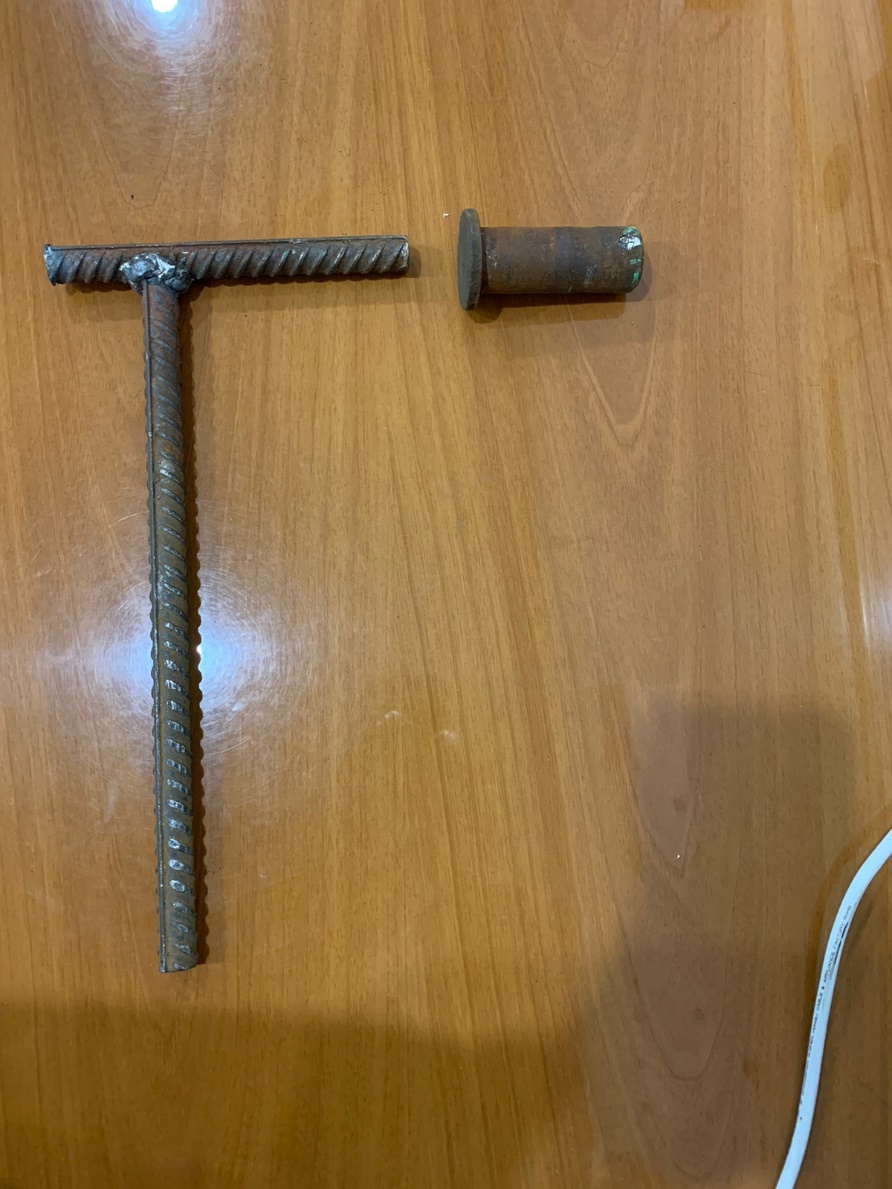 Решение: 
Изготовили приспособление из арматуры (см. рис.) для легкого извлечения стального «пальца».
 Это позволило уменьшить время, затрачиваемое на "расшплинтовку" вагонов, тем самым ускорило обработку вагонов при погрузке прямым вариантом.
21
ПРИМЕРЫ РЕАЛИЗОВАННЫХ ПРЕДЛОЖЕНИЙ
Приспособление для стягивания плоских изделий при их ремонте
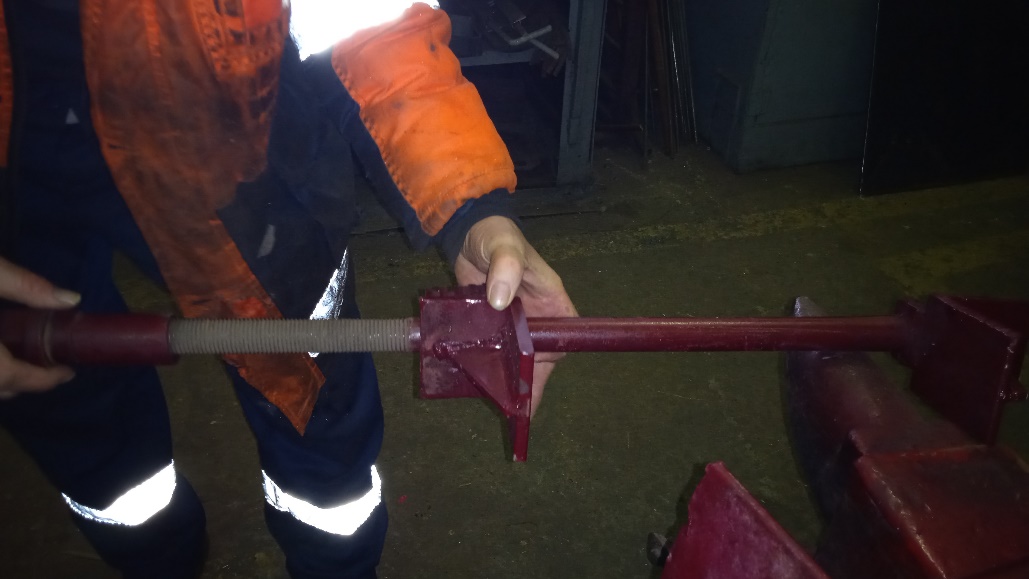 Проблема:
При рихтовании ящиков, коробок стрелочных переводов (изделий с плоскими поверхностями) есть необходимость их стягивания. Т.к. все из металла, приходится применять различные способы позволяющие усилить давление на изделие. Это физически тяжело, нет подходящих инструментов.
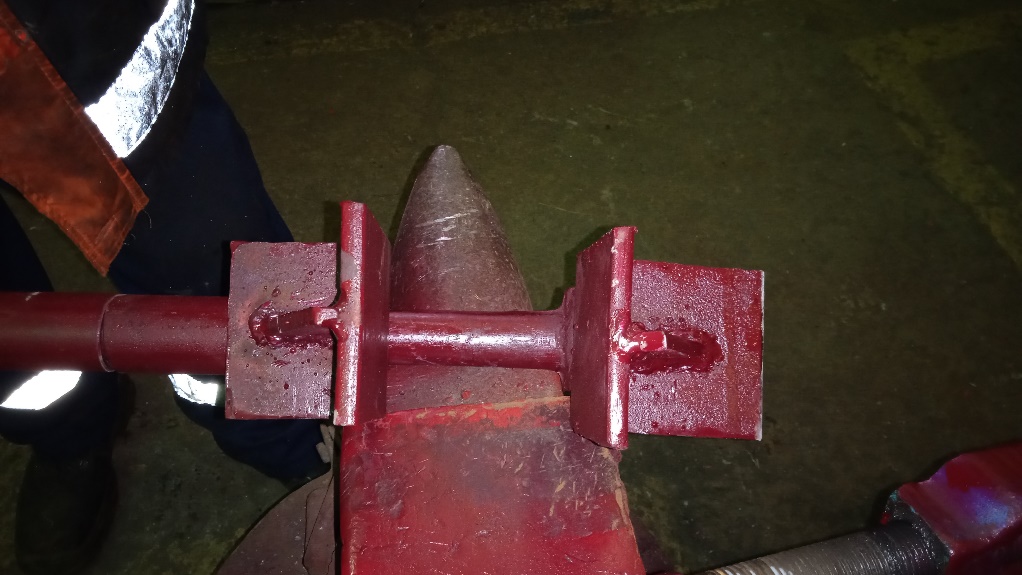 Решение: 
Изготовили приспособление (см. фото). Т.к. подходящей струбцины нет, использовали штангу с резьбой и набор втулок разной длины, позволяющих регулировать расстояние под конкретное изделие. Зажимы наборные. Такая сварная конструкция не позволит уголку загнуться при большом усилии.
Универсальное приспособление облегчило процесс рихтования и снизило физическую нагрузку на рабочих.
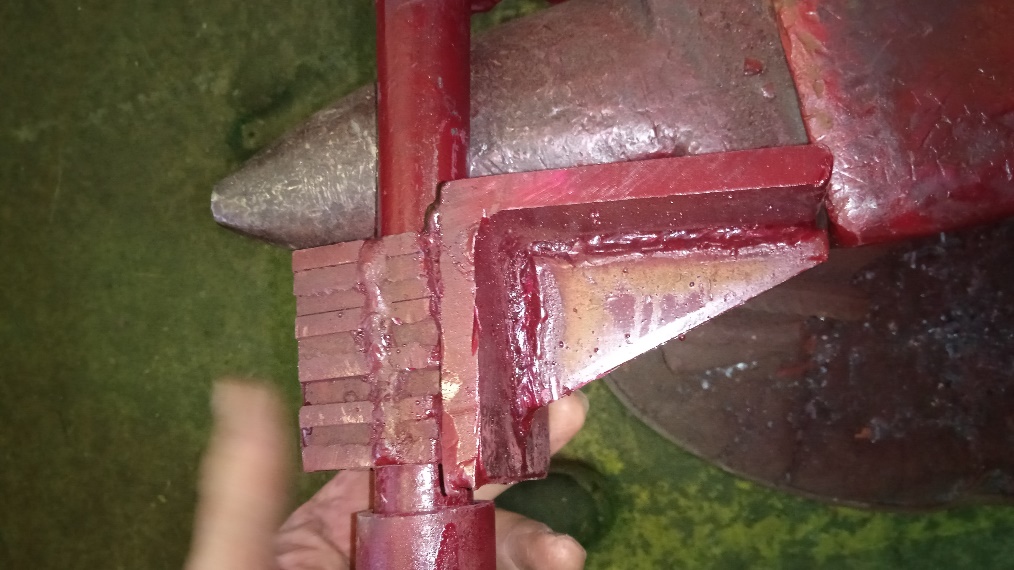 22
ПРИМЕРЫ РЕАЛИЗОВАННЫХ ПРЕДЛОЖЕНИЙ
СТАЦИОНАРНЫЙ СТЕНД
Проблема:
Отсутствие оборудованного места для испытания (прогрузки) автоматов большой мощности
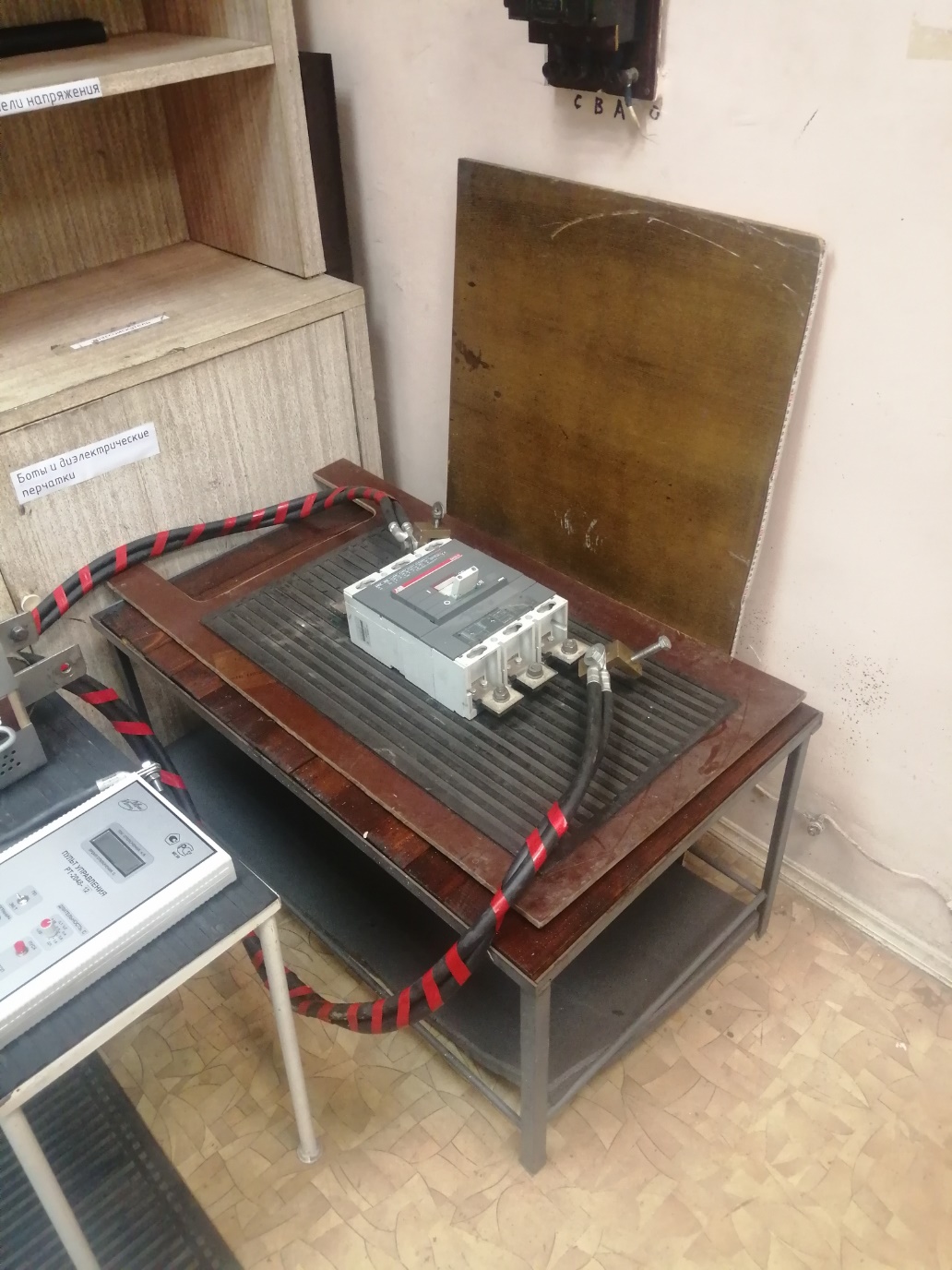 Решение:
Оборудовать в помещении электролаборатории стационарный стенд для испытания (прогрузки) автоматов
Для этого установили металлический стол с наборной рабочей поверхностью из лакированных досок, сверху положили б/у лист текстолита (демонтированная панель выведенной из эксплуатации ТП). Поверх текстолита положили диэлектрический коврик. 
Перед рабочим столом так же лежит диэлектрический коврик. Корпус стола заземлен с внутренним контуром помещения.
Конструкция позволила:
Обеспечить удобство выполнения работ, повысить безопасность, уменьшить время выполнения стандартных операций при массовых испытаниях.
23
РАЗВИТИЕ ПРОИЗВОДСТВЕННОЙ СИСТЕМЫ
По итогам оценки зрелости Производственной системы проводится встреча в формате «Мирового кафе»,  в которой принимают участие все руководители компании (Топы и руководители уровня N-2).
Цель встречи – сформировать основные мероприятия на будущий год, которые лягут в основу плана развития Производственной системы.
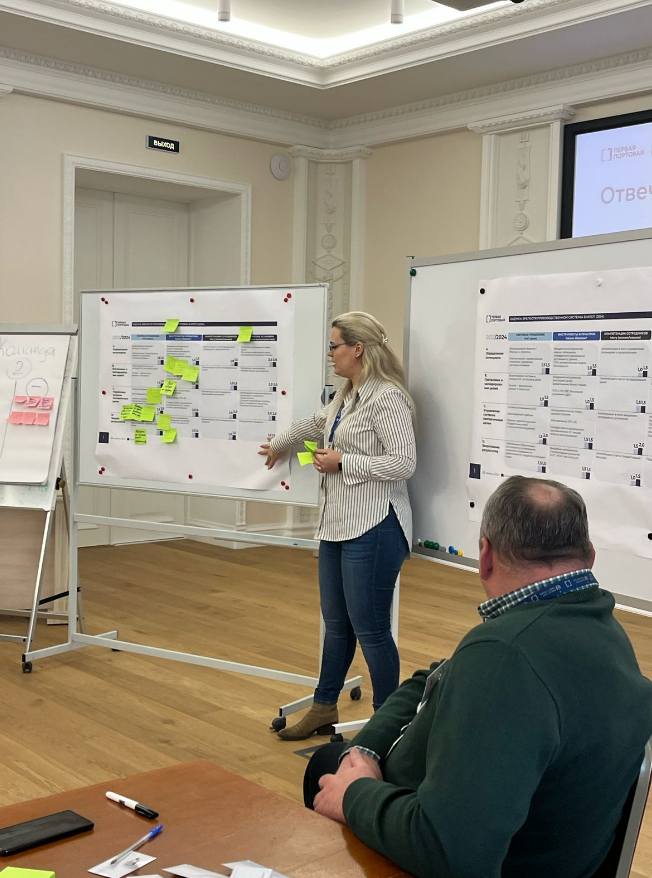 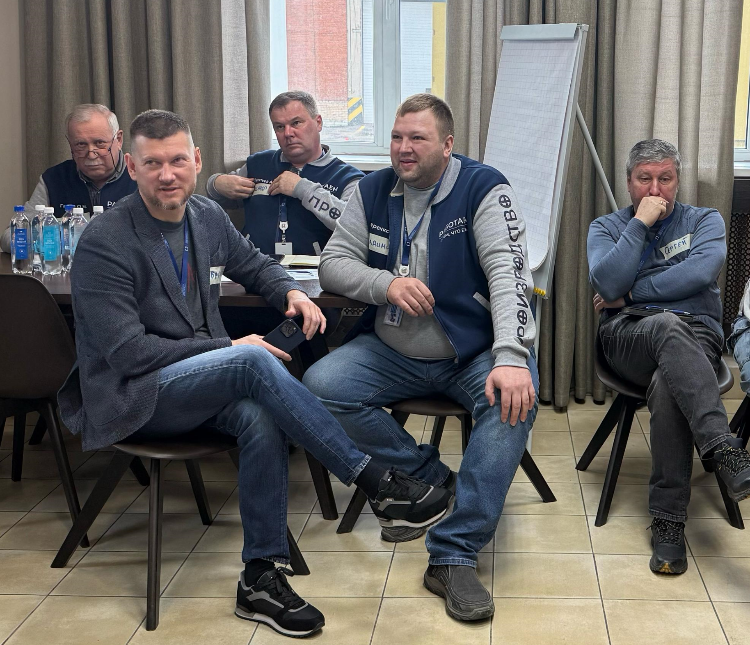 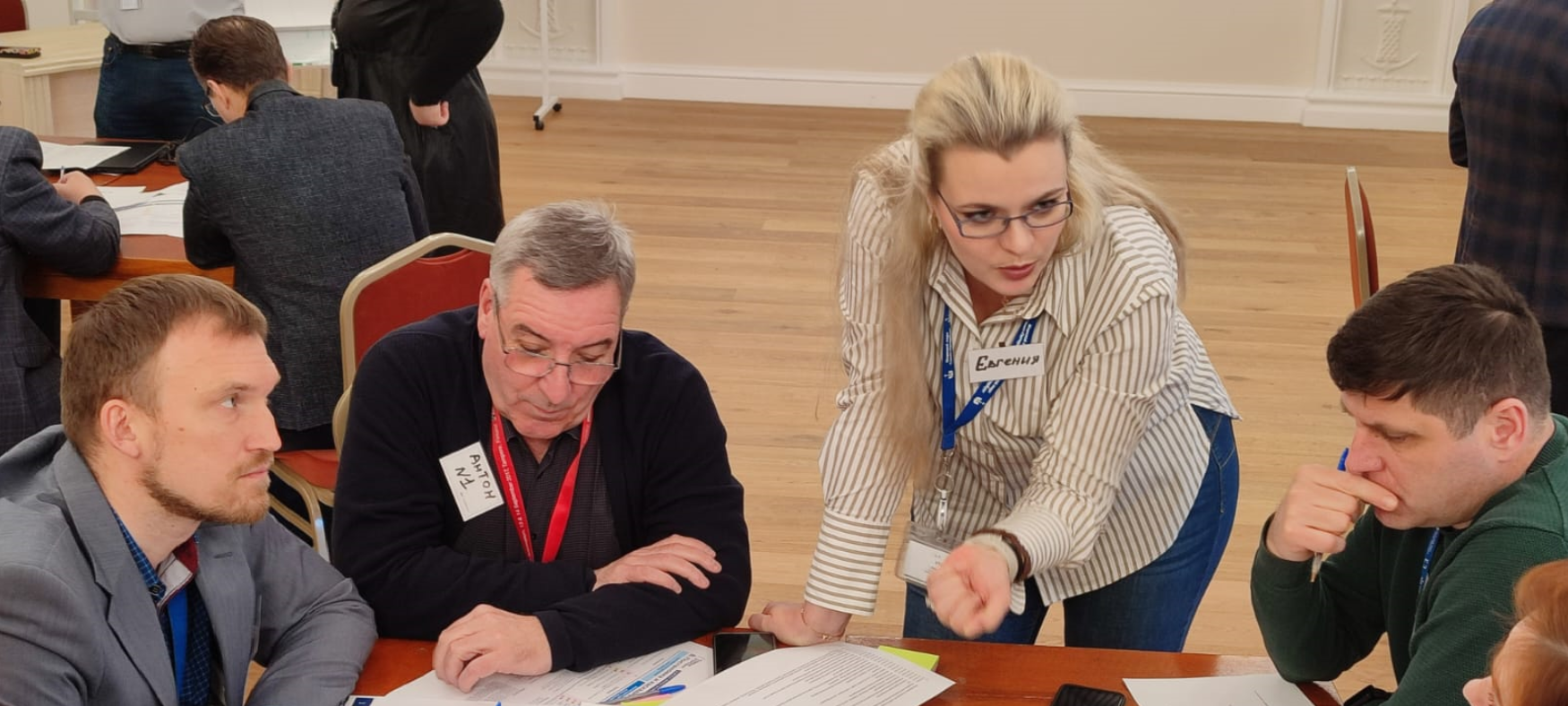 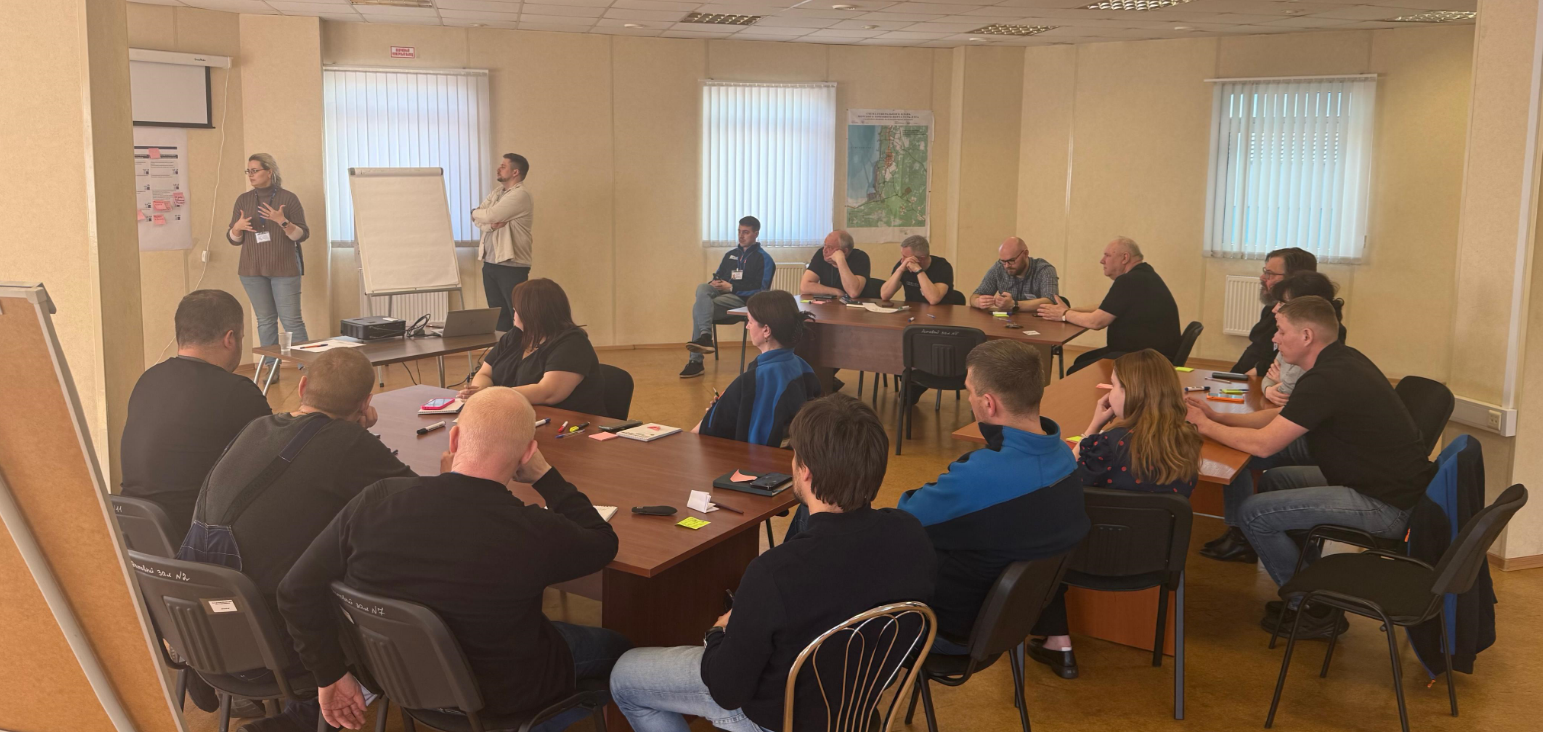 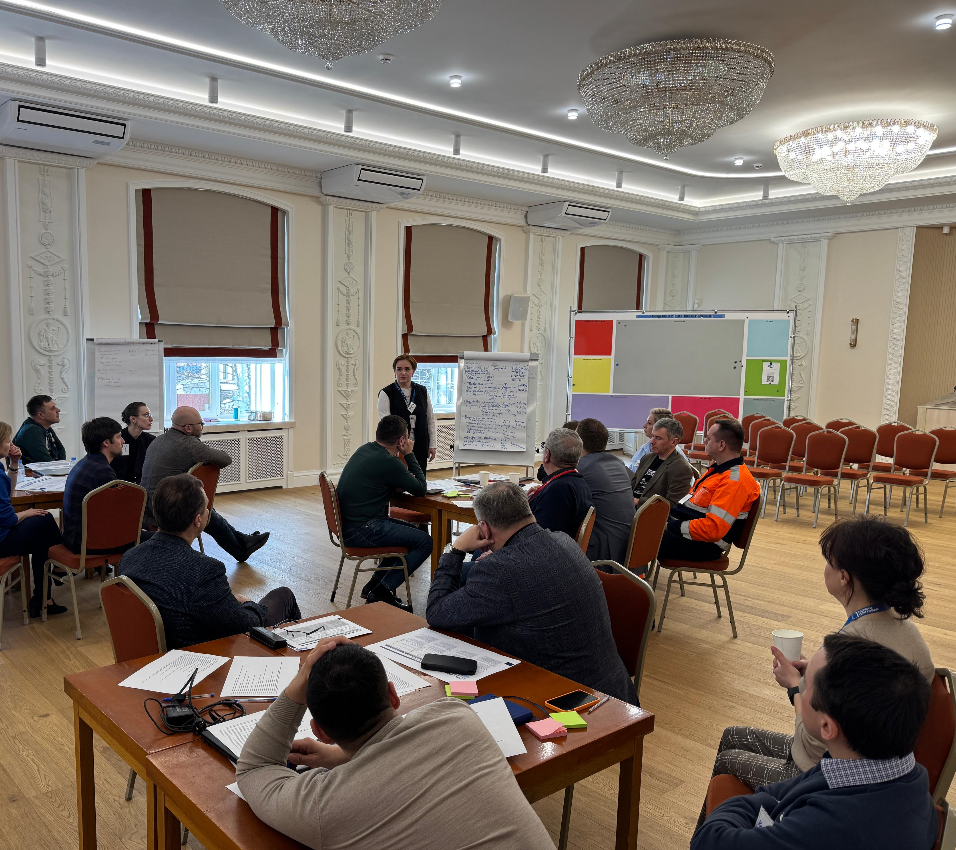 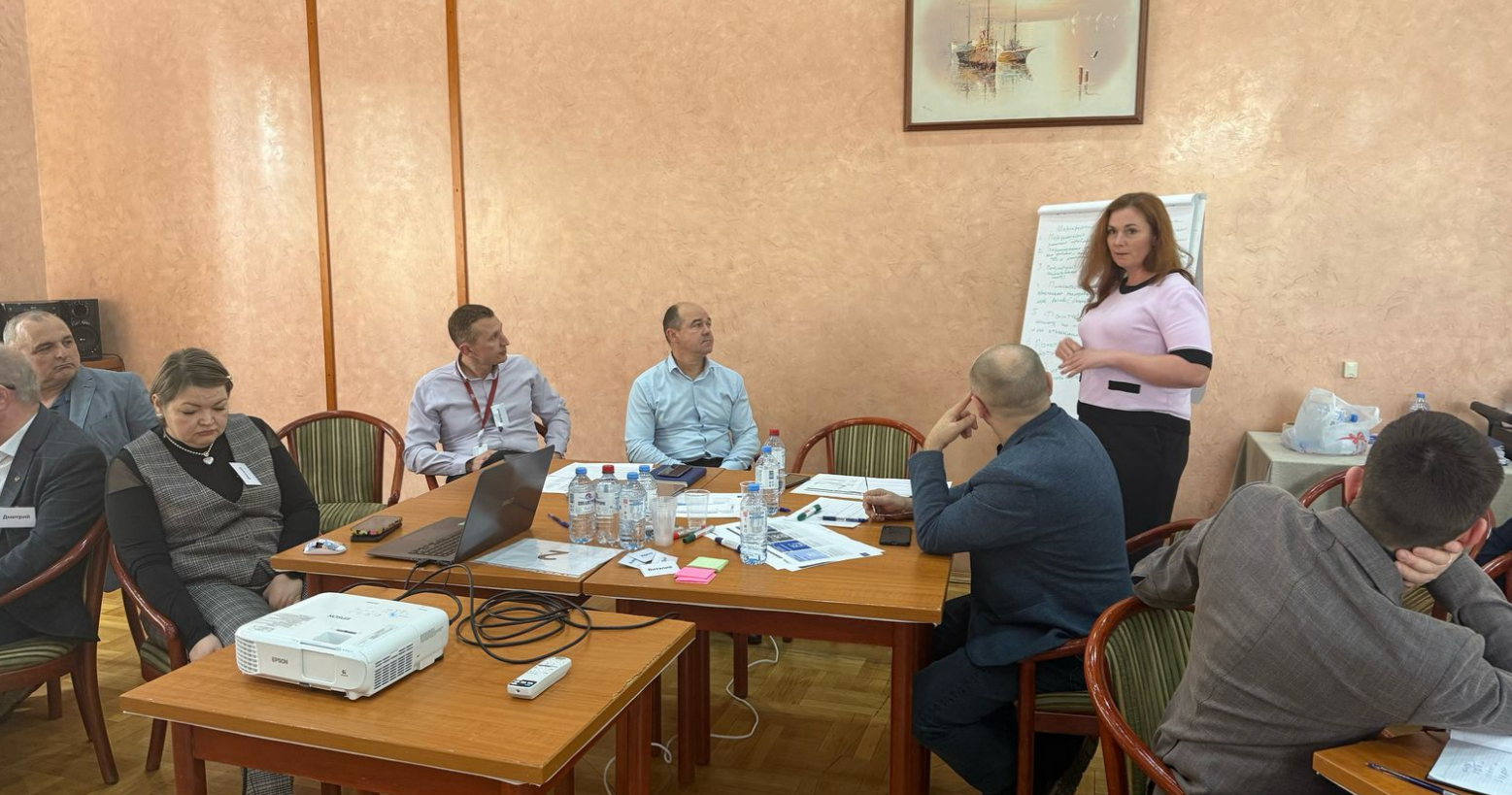 [Speaker Notes: Ежегодно на площадках ППК проводится оценка зрелости Производственной системы и по её результатам формируется отчет для руководства с представлением как сильных сторон так и областей для развития.]
СТРАТЕГИЧЕСКИК СЕССИИ ОПЕРАЦИОННОЙ ЭФФЕКТИВНОСТИ
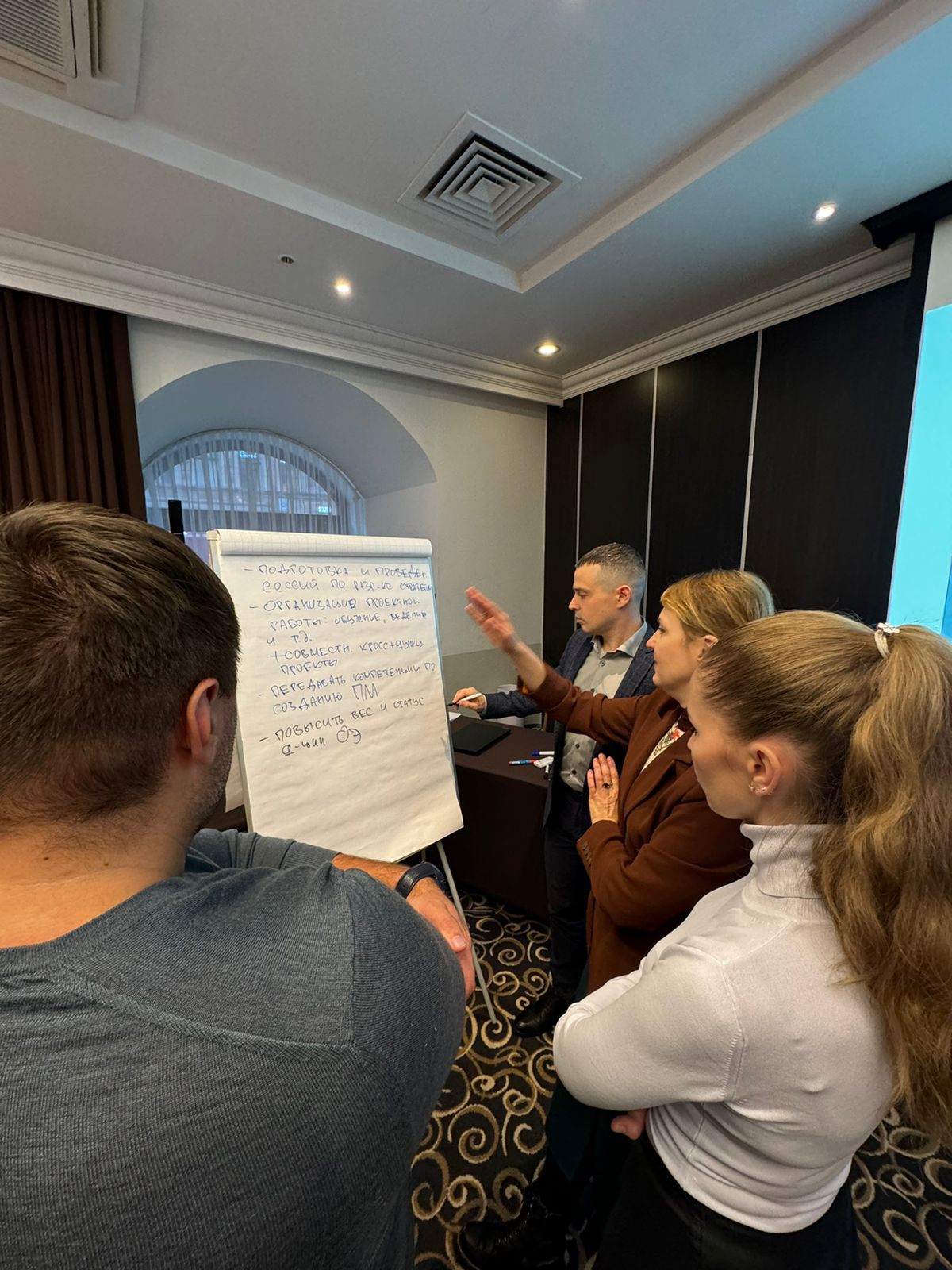 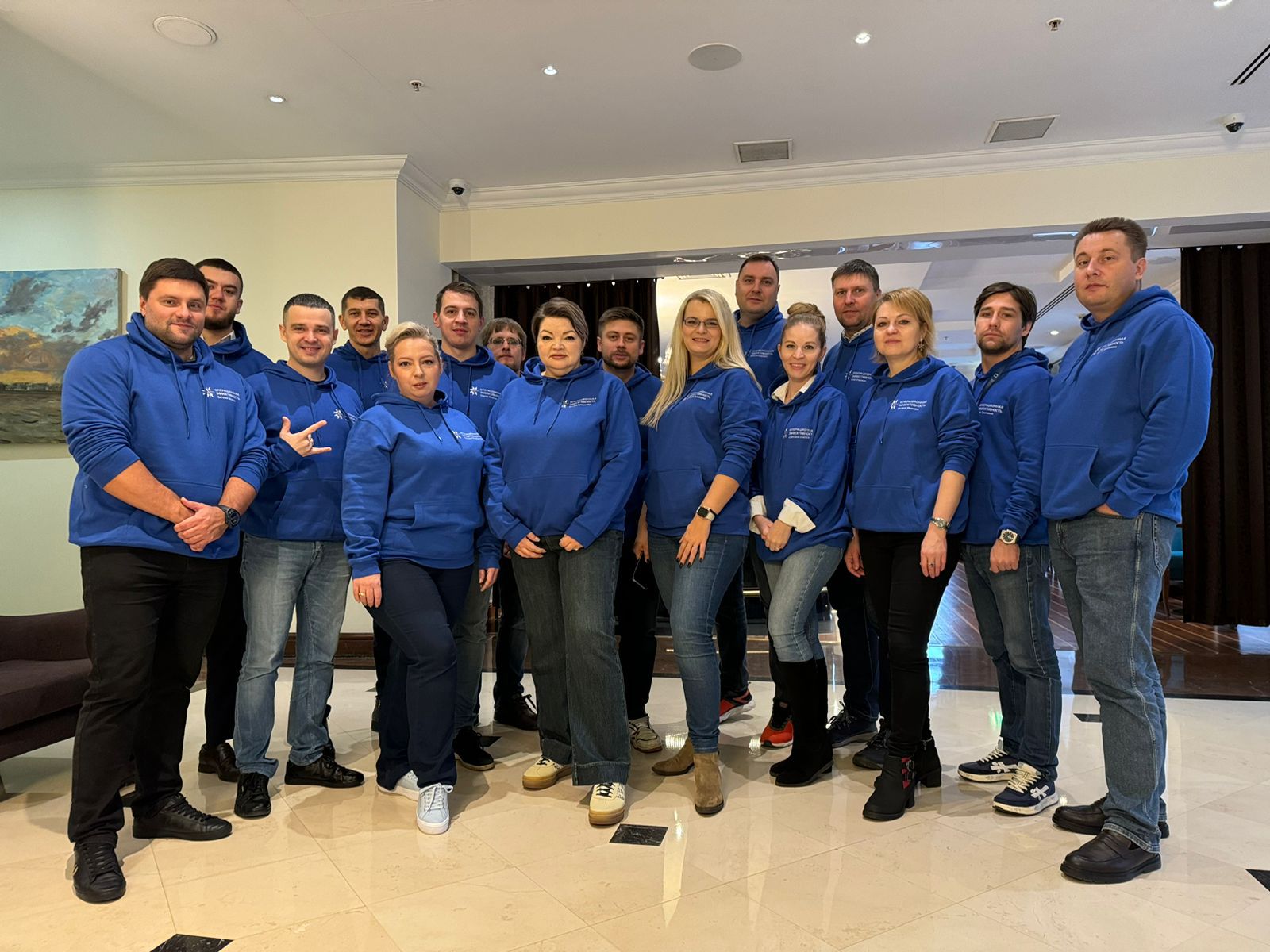 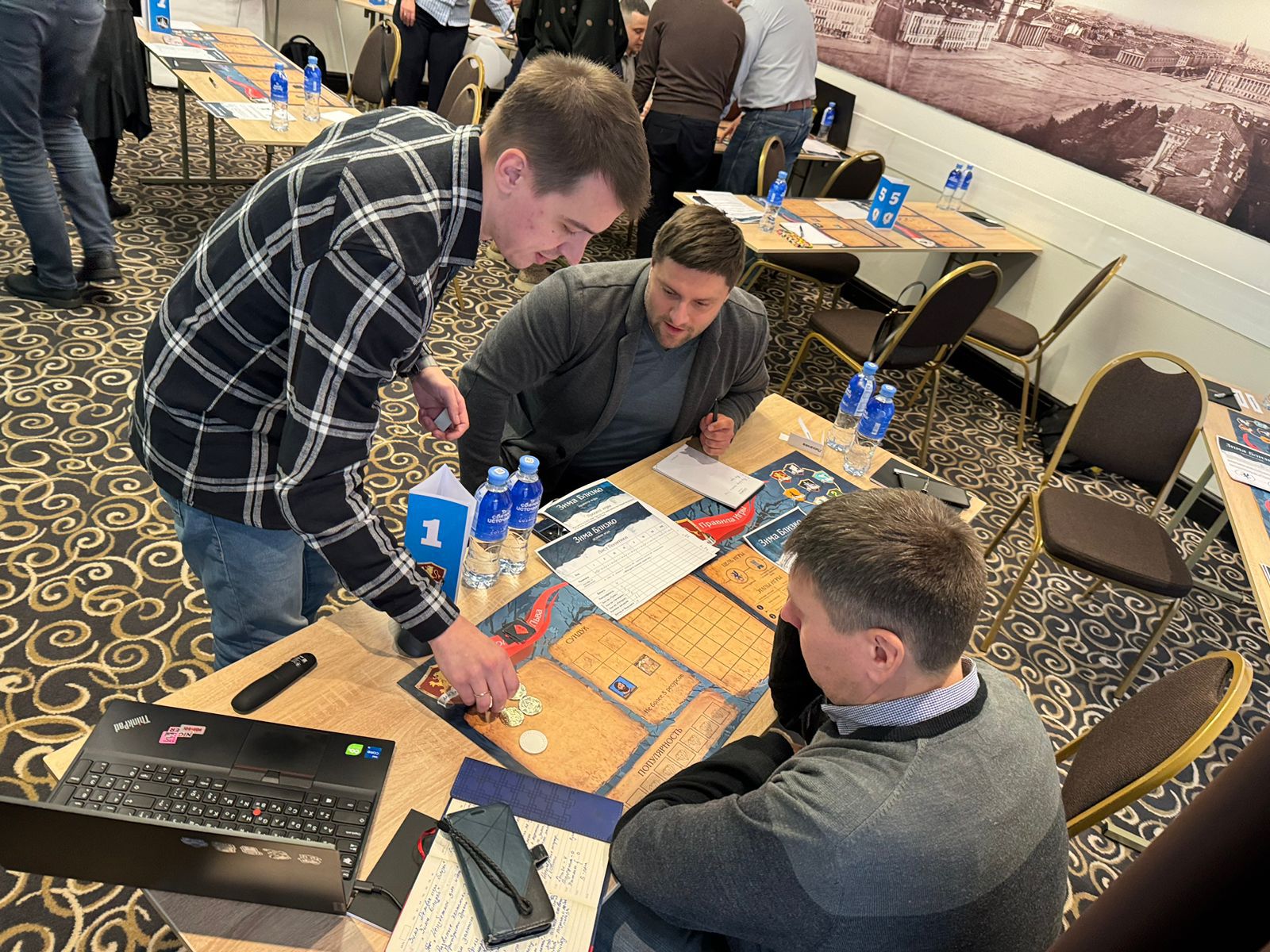 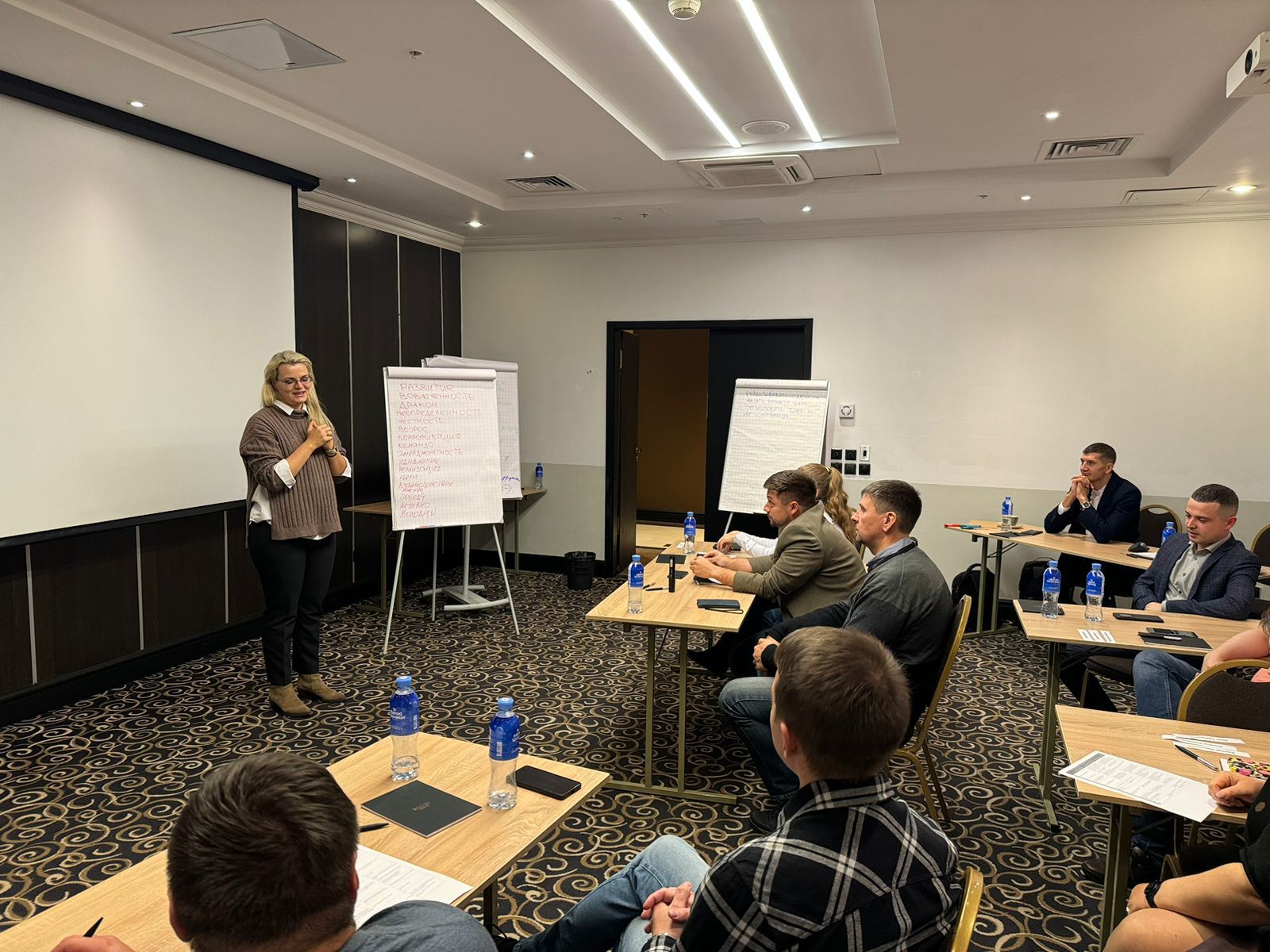 Стратегические сессии проводятся для формирования целей и задач как минимум на ближайший год.

На встречах обсуждается текущее состояние бизнеса, внешние и внутренние факторы, влияющие на него.
Команда формирует инициативы, которые помогут достигнуть поставленных целей, совместно обсуждает и принимает решение по их дальнейшей реализации.
Итог сессии – составление плана.

Часто в ходе сессий используются деловые игры и различные упражнения по «разморозке» сознания.
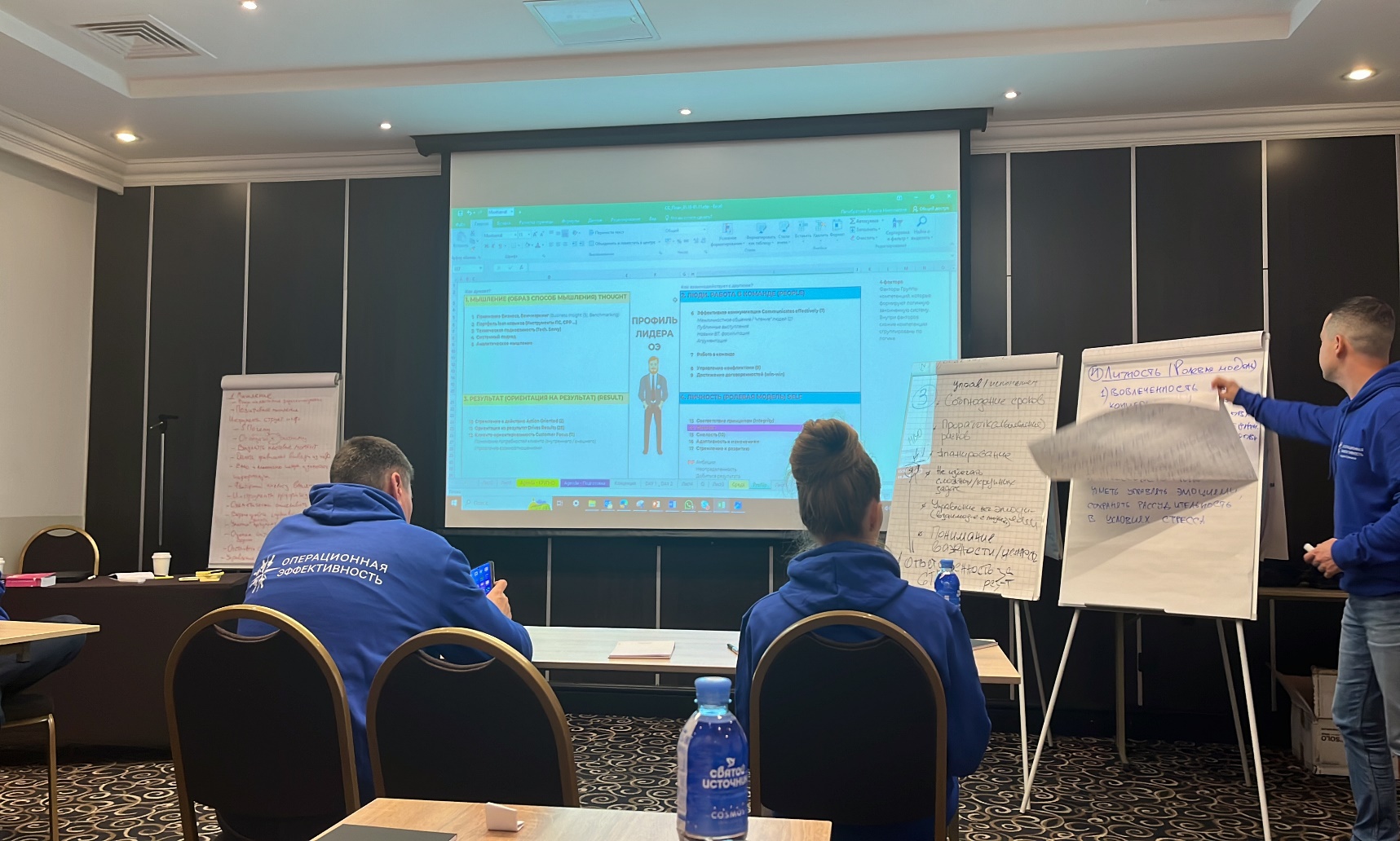 25
[Speaker Notes: Команда операционной эффективности – это команда единомышленников, нацеленных на достижение результата. 
Коммуникации между площадками не ограничены формальным, деловым стилем общения.  
Помимо обмена лучшими практиками между площадками мы проводим стратегические сессии для обеспечения дальнейшего развития нашего направления и повышения эффективности группы компаний ППК.]